Temporal variability of aerosol properties at mountain sites – a lag-autocorrelation analysis
 
Andrews, E.1,2, Ogren, J.A.1, Bonasoni, P.3, Marinoni, A.3, Cuevas, E.4, Rodríguez, S.4, Sun, J.Y.5, Baltensperger, U.6, Bukowieki, N.6, Weingartner, E.7, Collaud Coen, M.8, Sharma, S.9, Macdonald, A.M.9, Leaitch, W.R.9, Lin,N.-H.10, Laj, P.11, Sellegri, K.12, Arsov, T.13, Kalapov, I.13, Hallar, G.14, Ries, L.15, Jefferson, A.1,2, Sheridan, P.J.1, Bergin, M.16, Strellis, B.16, L. Valle17, G. Torres17, Andrade, M. 18, Velarde, F.18, Moreno, I.18 , Wiedensohler, A.19, Krejci, R.20













1NOAA/ESRL, Boulder, USA; 2CIRES, University of Colorado, Boulder, USA; 3ISAC-CNR, Institute of Atmospheric Sciences and Climate, Bologna Italy; 4Izaña Atmospheric Research Centre, AEMET, Santa Cruz de Tenerife, Canary Islands, Spain; 5Key Laboratory for Atmospheric Chemistry, Centre for Atmosphere Watch and Services, Chinese Academy of Meteorological Sciences, Beijing, China; 6Paul Scherrer Institute, Laboratory of Atmospheric Chemistry, Villigen PSI, Switzerland; 7Institute of Aerosol and Sensor Technology, University of Applied Sciences, Windisch, Switzerland; 8Federal Office of Meteorology and Climatology, MeteoSwiss, Payerne, Switzerland; 9Environment Canada, Toronto, Canada; 10Department of Atmospheric Sciences, National Central University, Chung-Li, Taiwan; 11UJF-Grenoble 1 / CNRS, Grenoble, France; 12U. Blaise Pascal/CNRS/OPGC, Clermont-Ferrand, France; 13Institute for Nuclear Research and Nuclear Energy, Sofia, Bulgaria; 14Desert Research Institute, Reno, USA; 15Federal Environment Agency, Langen, Germany; 16School of Civil and Environmental Engineering, Georgia Institute of Technology, Atlanta, USA;  17Dirección Meteorológica de Chile, Santiago, Chile; 18Laboratory for Atmospheric Physics, Universidad Mayor de San Andres, La Paz, Bolivia; 19Leibniz Institute for Tropospheric Research, Leipzig, Germany; 20Department of Applied Environmental Science (ITM), Atmospheric Science Unit, Stockholm University, Stockholm, Sweden
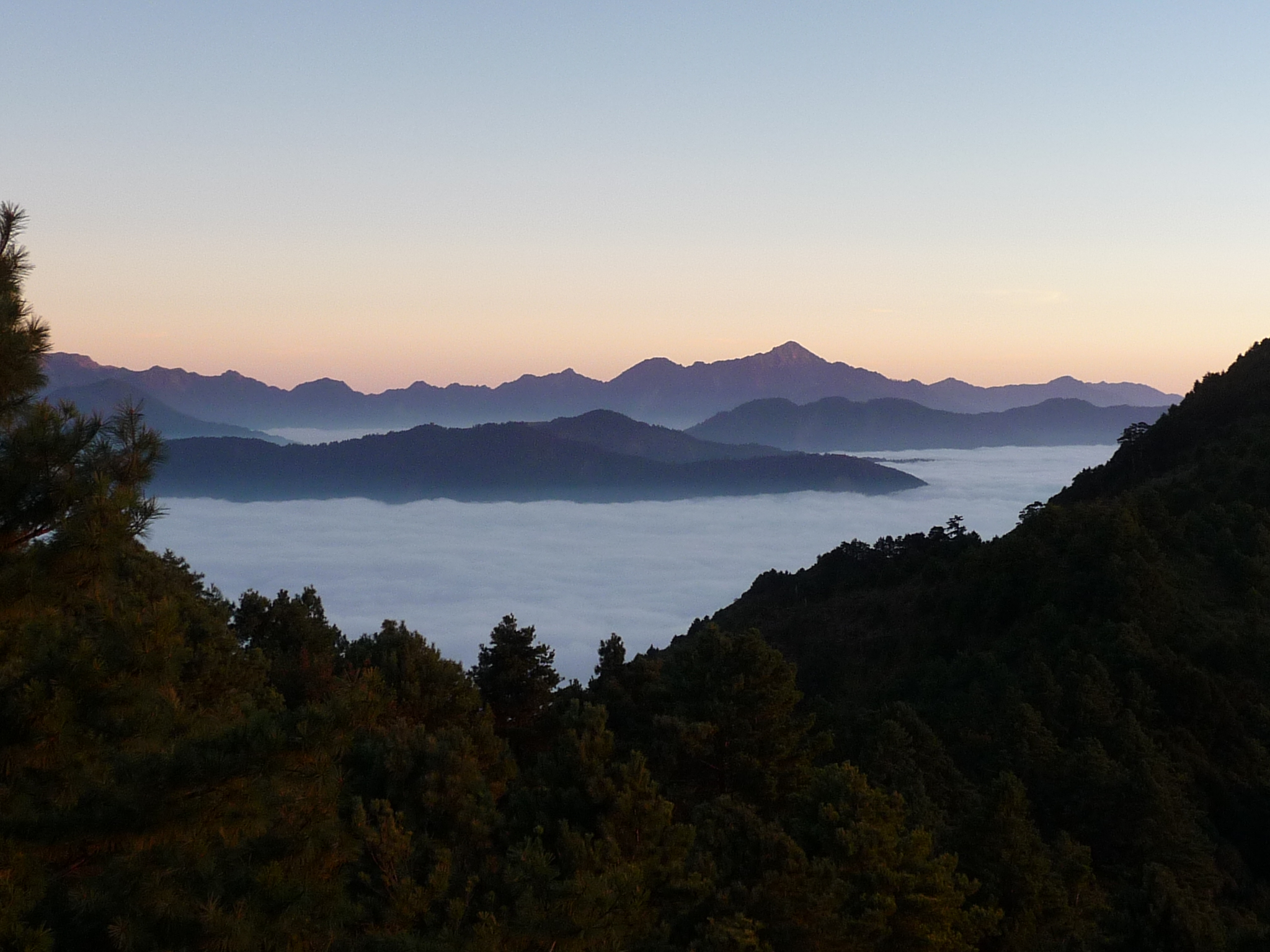 Motivation
Mountains are an interface between the atmospheric boundary layer and free troposphere.

Complex terrain difficult to parameterize aerosol and atmosphere properties.

Lag-autocorrelation analysis can tell us about the time scales of mountain aerosols.
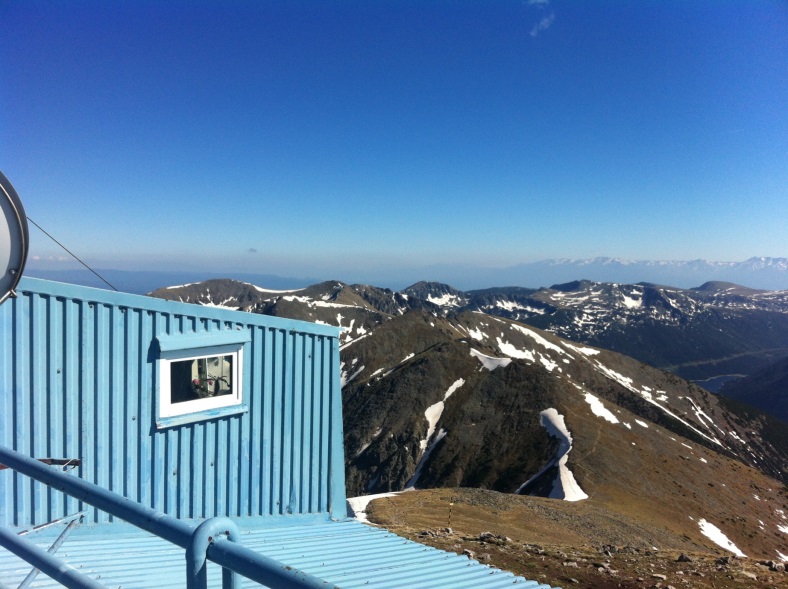 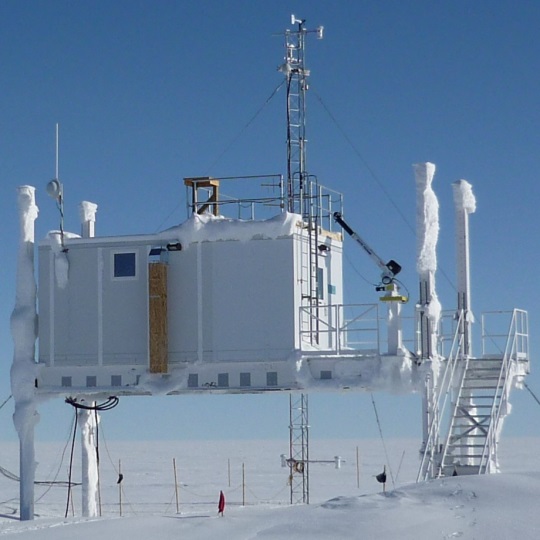 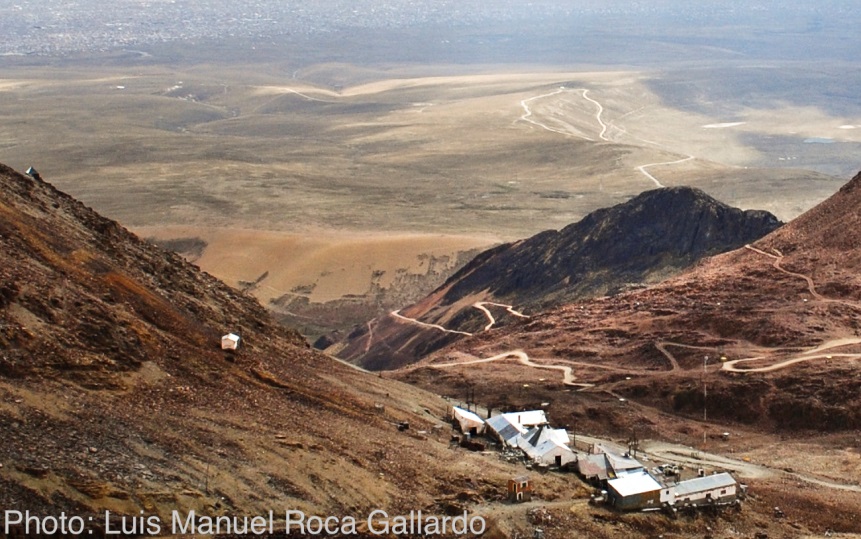 [Speaker Notes: Time scales = cycles and persistence]
Scientific questions
What are the temporal variation scales of  in-situ high elevation aerosol properties?

What can autocorrelation analysis tell us about aerosol sources and/or atmospheric processes at high altitude sites?

Does the aerosol persistence observed at mountain sites differ from that observed at other (low elevation) site types (e.g., coastal, continental, polar)?
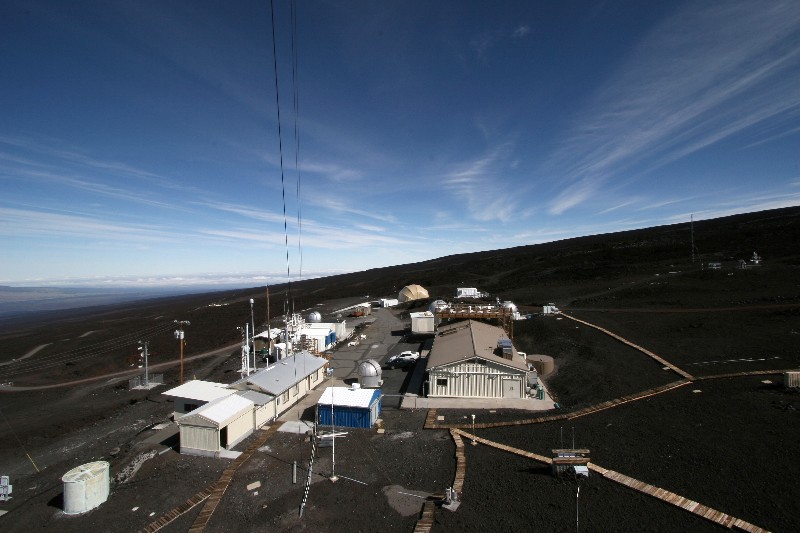 Location of Mountain Sites
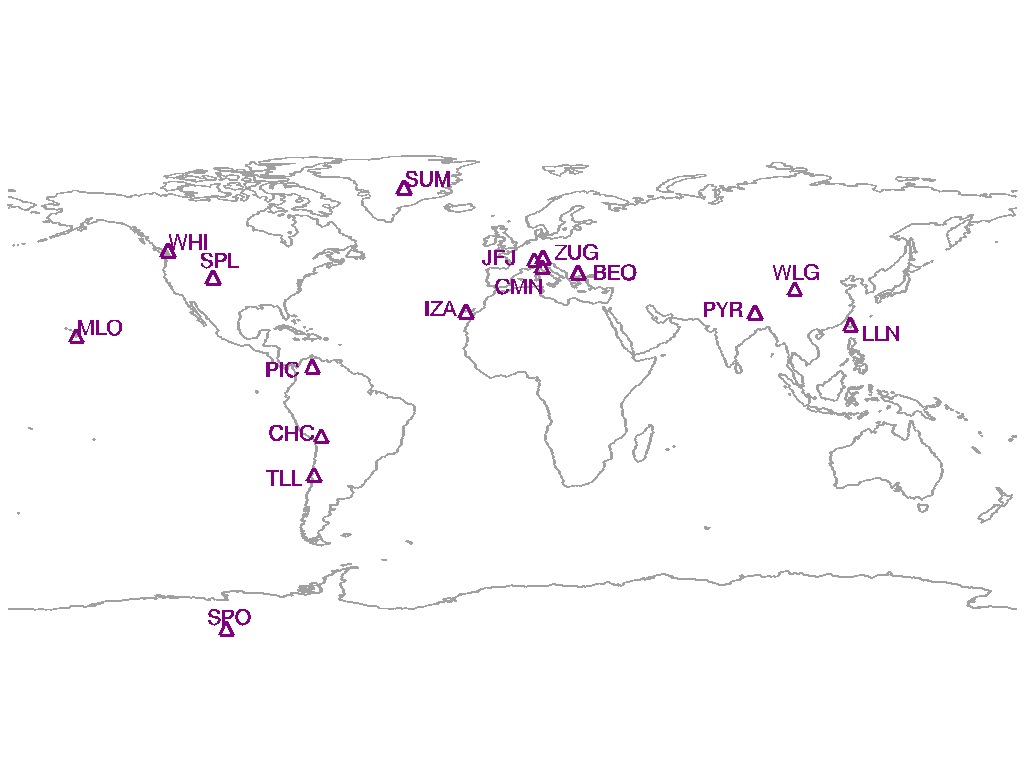 MLO – Mauna Loa, USA  (3.4 km)
SPO – South Pole, Antarctica (2.8)
WHI – Whistler, Canada  (2.2 km)
SPL – Storm Peak, USA (3.2 km)
PIC – Pico Espeje, Venezuela (4.7 km)
CHC – Chacaltaya, Bolivia (5.3 km)
TLL – El Tololo, Chile (2.2 km)
SUM – Summit, Denmark (3.2 km)
IZA – Izana, Spain  (2.4 km)
JFJ – Jungfraujoch, Switzerland  (3.6 km)
CMN – Monte Cimone, Italy  (2.2 km)
ZUG – Zugspitz, Germany (3.0 km)
BEO – Beo Moussala, Bulgaria (2.4 km)
PYR – Pyramid, Nepal (5.1 km)
WLG – Mt Waliguan, China (3.8 km)
LLN – Mt Lulin, Taiwan (2.9 km)
Sites have CN, scattering and/or absorption data.
Measurements and Data
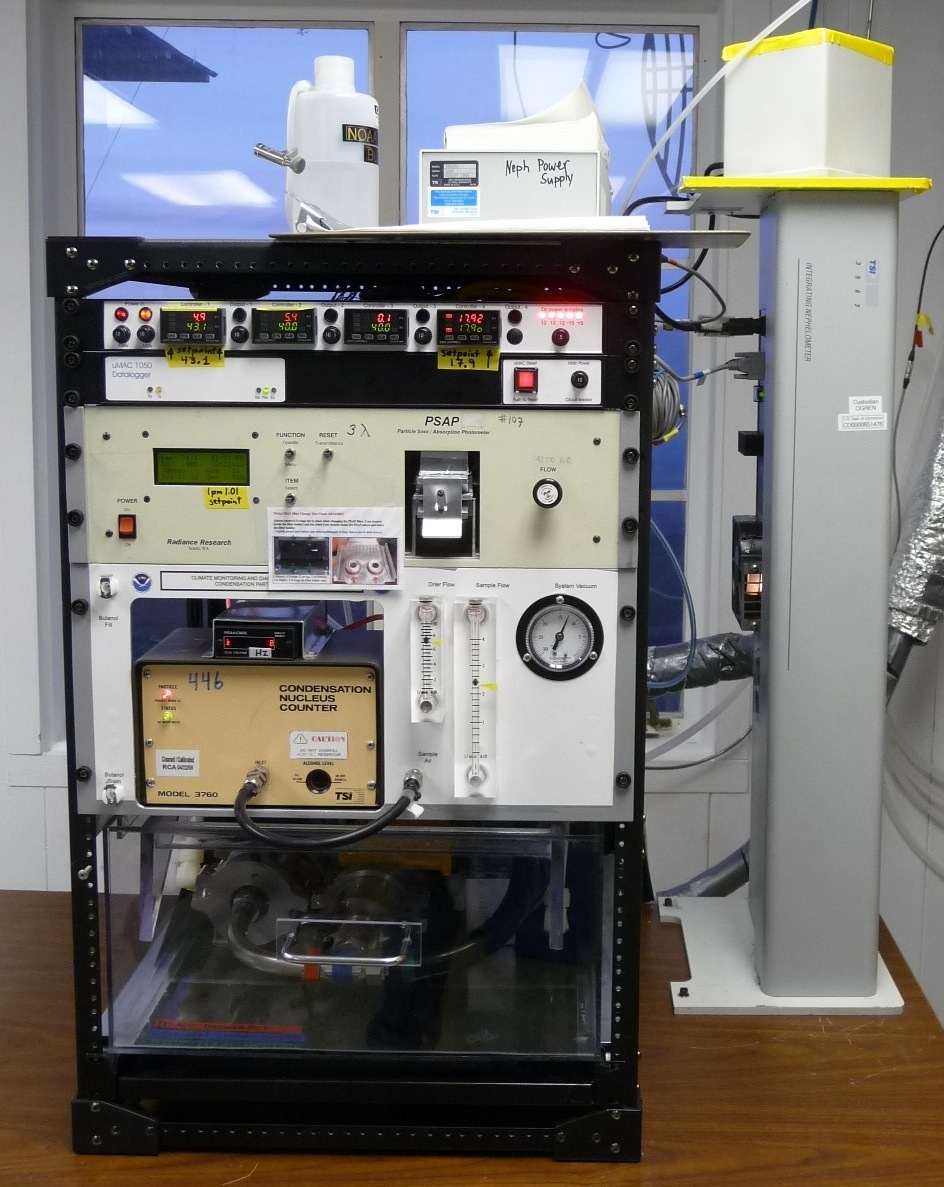 Aerosol light scattering, 
3l nephelometer (TSI or Ecotech)
total and hemispheric backscattering

Aerosol light absorption
Multiple instruments (MAAP, PSAP, CLAP, aethalometer)
Single and multi-wavelength
BC absorption using 7.5 m2/g
 
Particle number concentration
Multiple instruments
Different lower size cuts
Data Processing
Hourly averaged, edited and corrected
Absorption and scattering adjusted to and presented at STP and 550 nm (where possible)
MLO aerosol rack
(Bond et al., 2005)
[Speaker Notes: Using all data, not just ‘FT’ data.]
Scattering/absorption/CN statistics comparison
Polar
S. America
Pacific
N. America
Europe
Asia
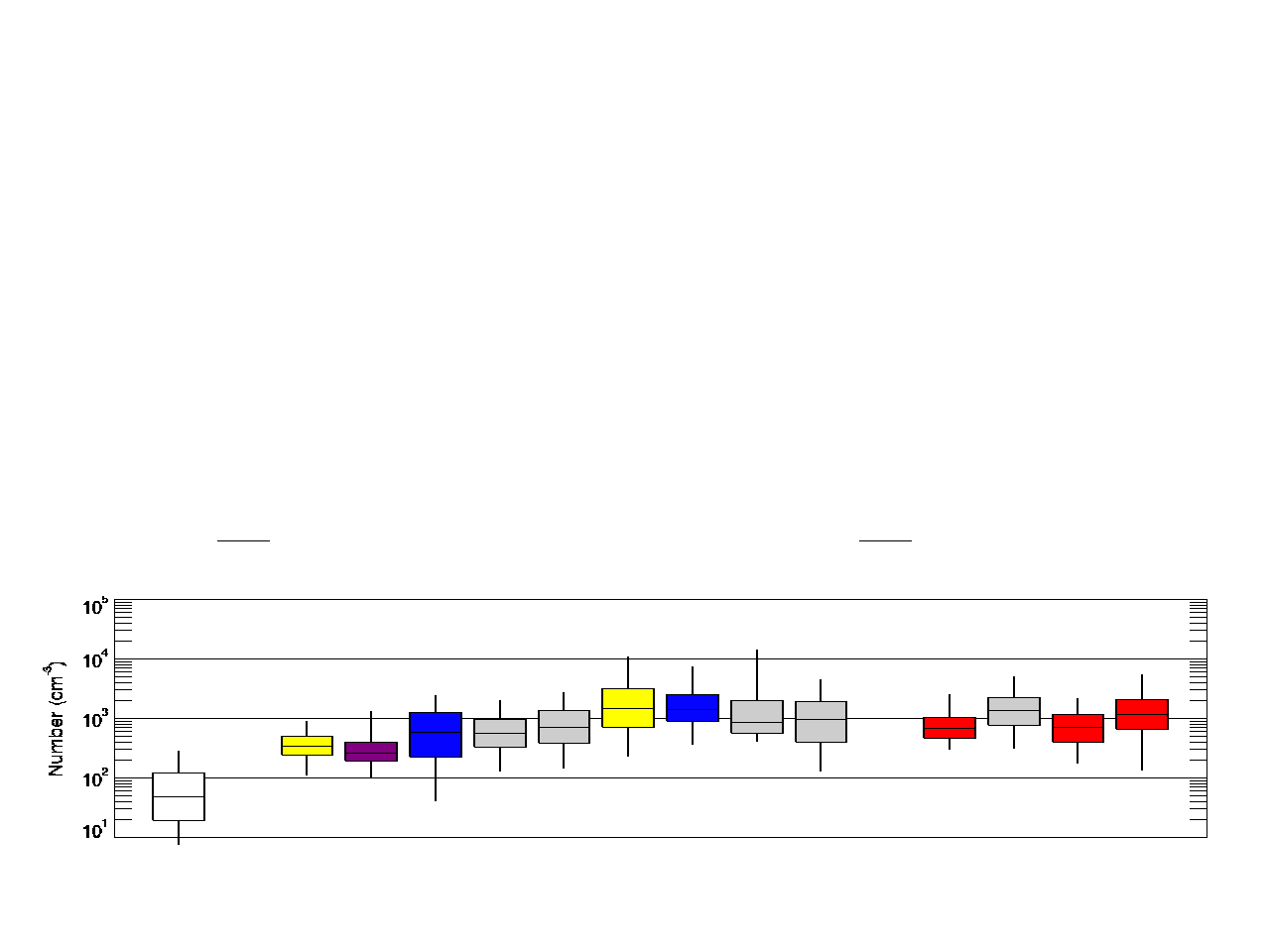 new WHI data??
New pyr CN data?
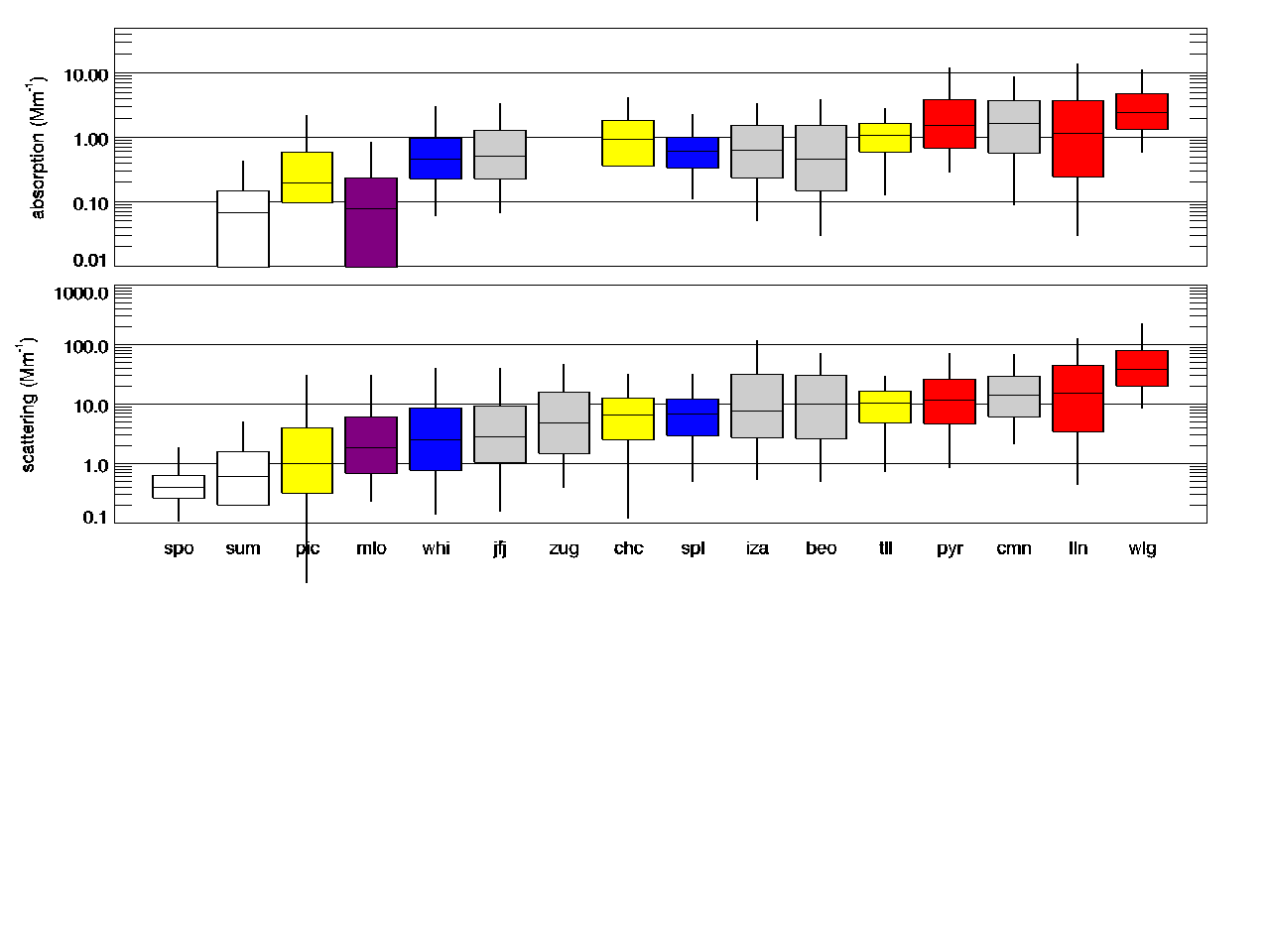 [Speaker Notes: Made using ~/conf*/mtn*/data/plot_compare_sites_steamboat]
Aerosol Persistence
How well does a measurement at time ‘t’ represent a measurement at time t+Dt?
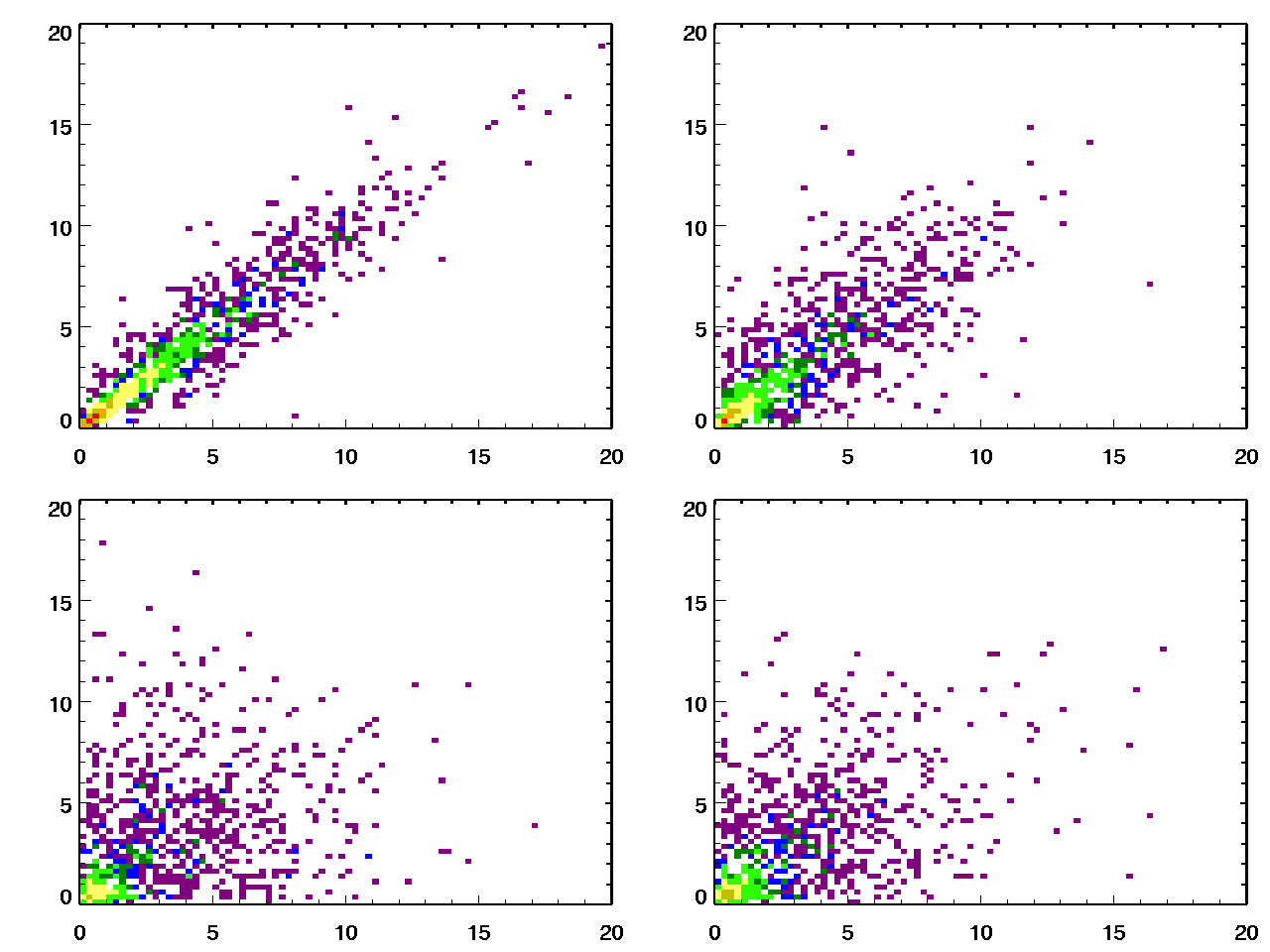 Dt=1 hour, r=0.96
Dt=3 hours, r=0.86
Scattering at t=t0+Dt
Dt=12 hours, r=0.68
Dt=24 hours, r=0.57
Scattering at t=t0
Colors represent density of points
IZA scattering
[Speaker Notes: This matters because often scientists try to match up measurements at time X with other measurements or models slightly shifted in time.]
Autocorrelation Analysis
Lag autocorrelation relationships for aerosol light scattering at Bondville, IL (rural continental site) and Spitzbergen (Arctic site)
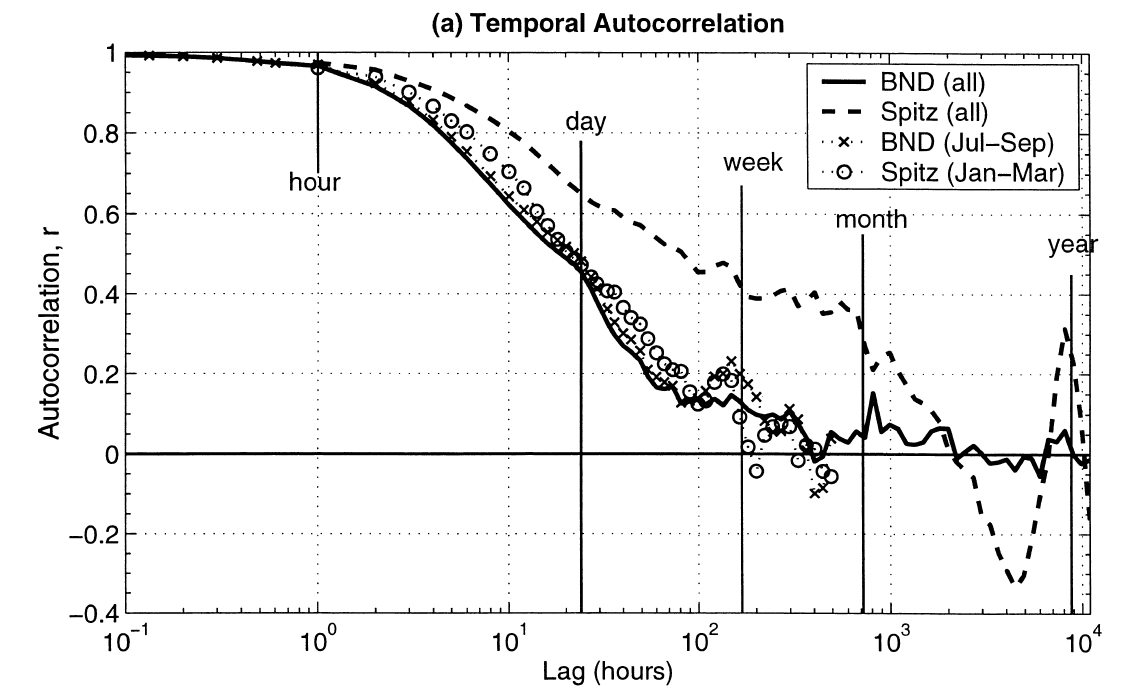 (Anderson et al., 2003)
Lag is the time between measurements being compared (Dt).
‘r’ is the lag autocorrelation statistic. 

Autocorrelation analysis can be used to identify aerosol persistence.
[Speaker Notes: Low altitude sites.
Are there similarities at mountain sites despite 3 order of magnitude difference in loading?]
Autocorrelation Analysis
Lag autocorrelation relationships for aerosol number concentration at Cape Grim (clean marine site) and Melpitz (polluted continental site)
Clean Marine
Polluted continental
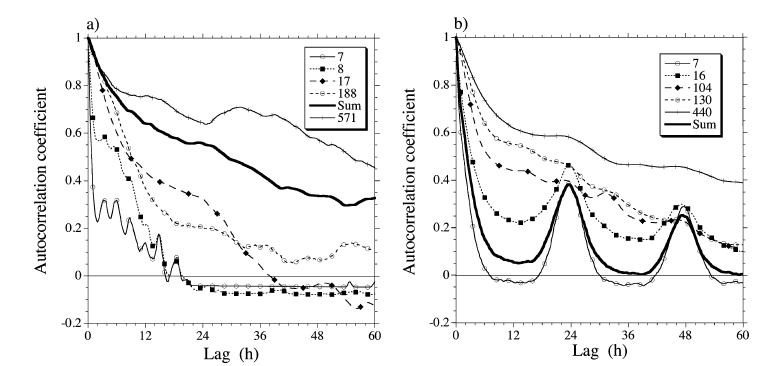 (Heintzenberg et al, 2004)
Autocorrelation can be strong function of site characteristics.
Autocorrelation may provide information about atmospheric processes.
Peaks at 24 and 48 h indicate diurnal variations.
[Speaker Notes: At polluted continental site the oscillations are driven by NPF (other?)]
Applications of lag autocorrelation analysis
coordinate measurement strategies (e.g., during a campaign)

constrain comparisons by identification of expected ‘best case’ agreement between different data sources 

determine whether data from different measurement platforms and models are internally consistent such that satellites/models can be used to fill the spatial gaps in in-situ measurements.
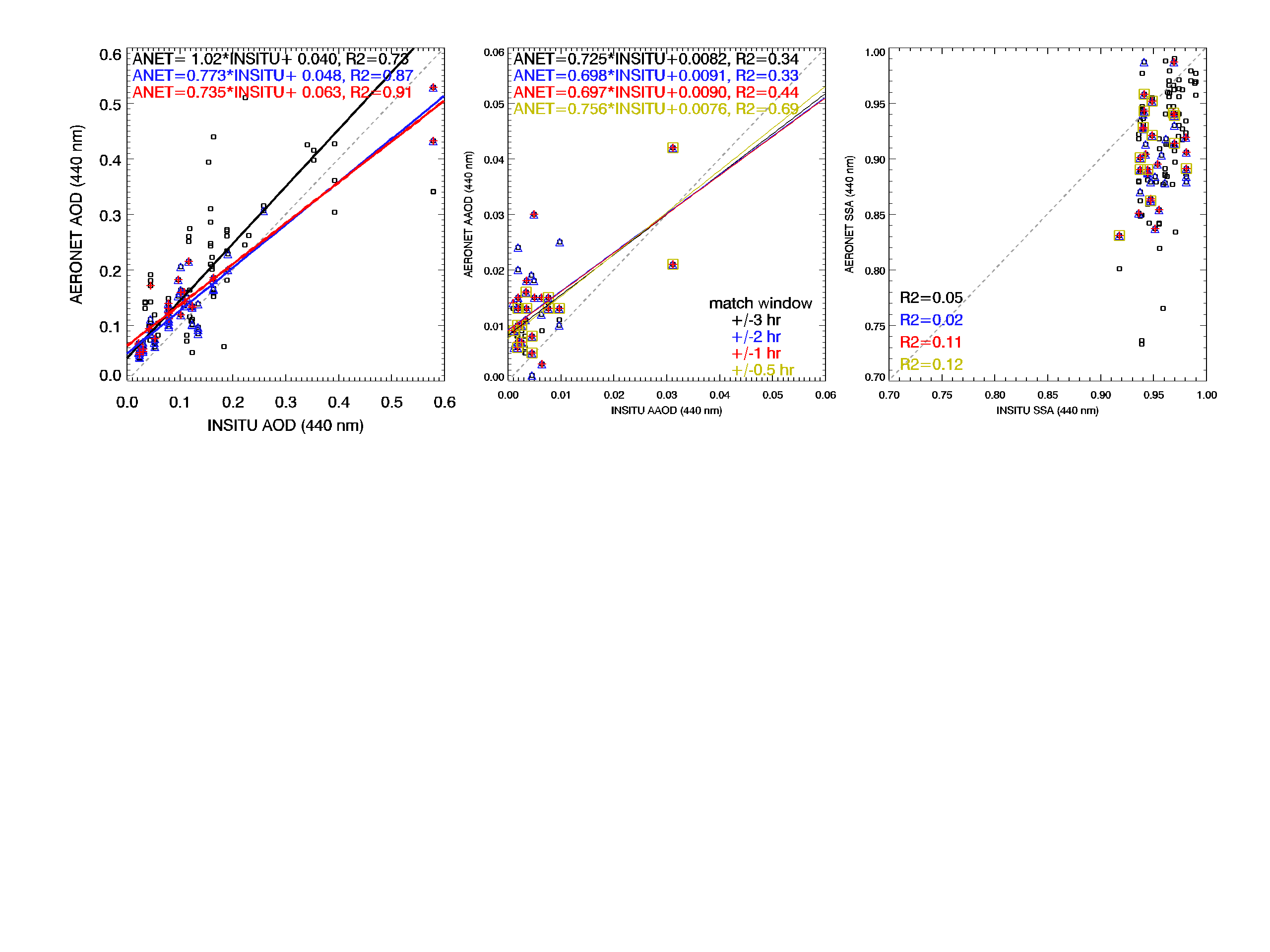 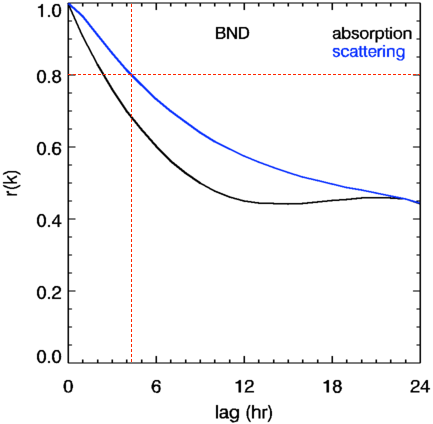 Lag
12 h
3 h
1 h
[Speaker Notes: Additional benefit – can lead to more rigorous data QC – for example, found some issues with MLO data editing during upslope flow.]
What do we see at these 16 mountain sites?
Scattering
Absorption
CN
Autocorrelation for light scattering at Bondville (Anderson et al., 2003)
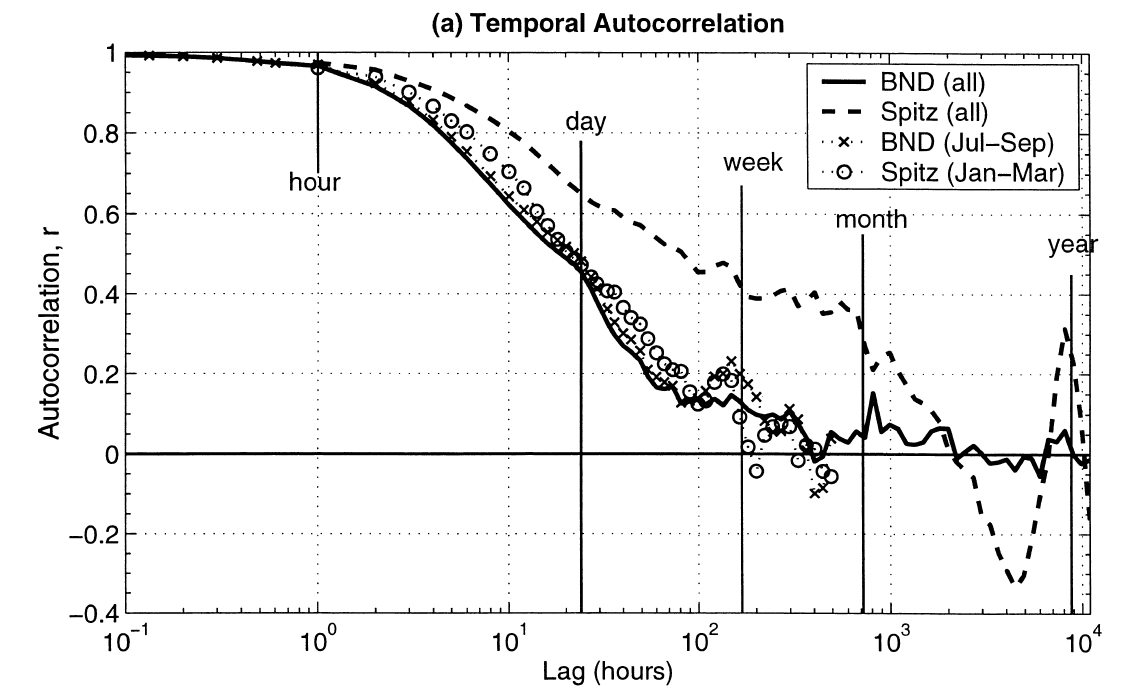 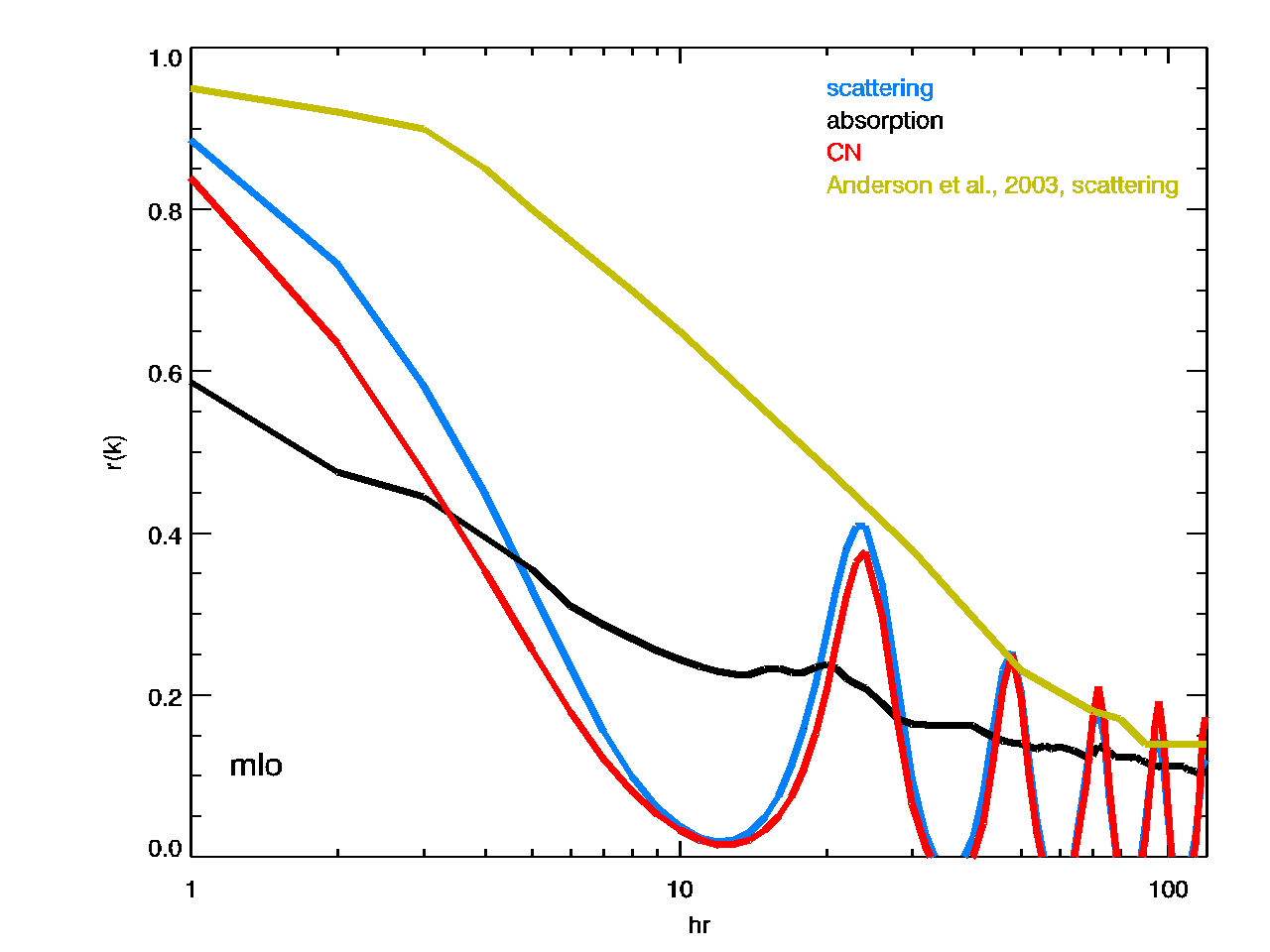 mlo
Lag Autocorrelation of mountain sites – Short term
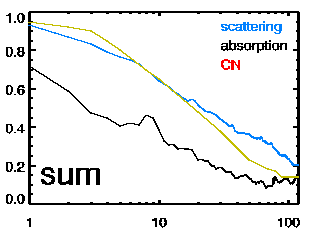 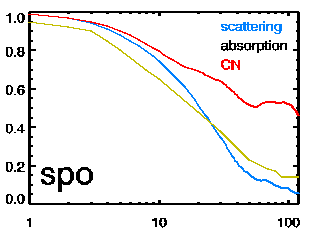 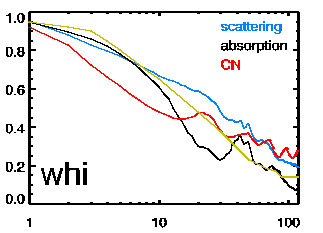 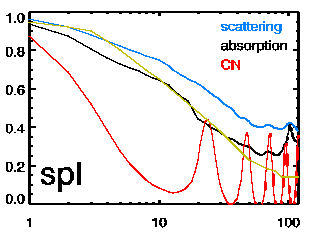 N.america
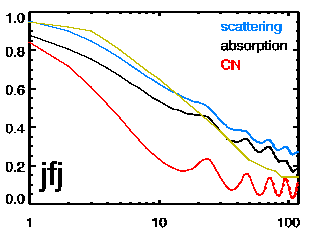 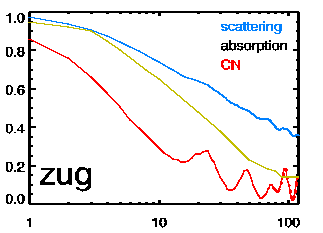 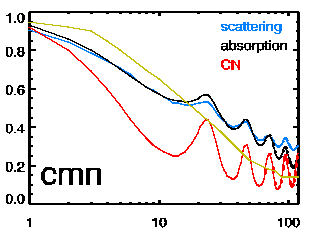 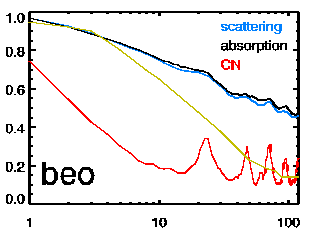 Lag Coefficient ‘r(time)’
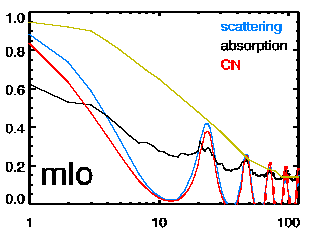 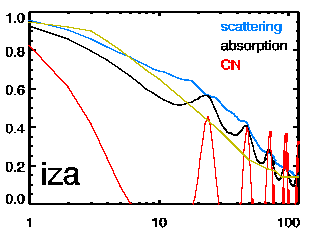 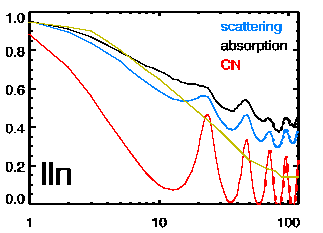 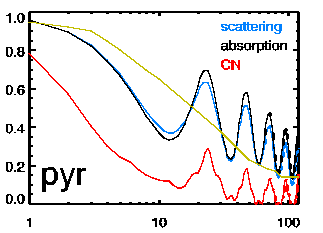 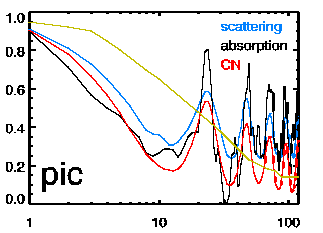 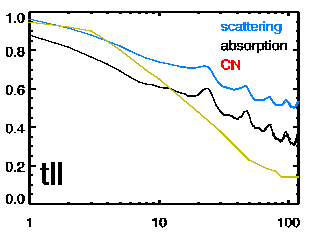 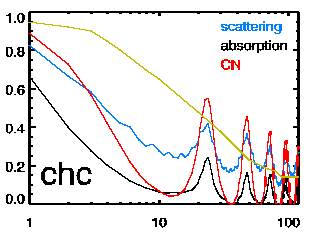 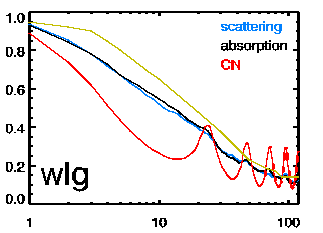 Lag time (hr)
[Speaker Notes: Properties behave differently:
Most sites show CN oscillationsNPF?
Oscillations in scattering and/or absorption largest at MLO, LLN, PYR
upslope
Yellow line based on mid-continental low elevation US surface site (from Anderson et al., 2003)]
Similarities among mountain sites
Increasing persistence
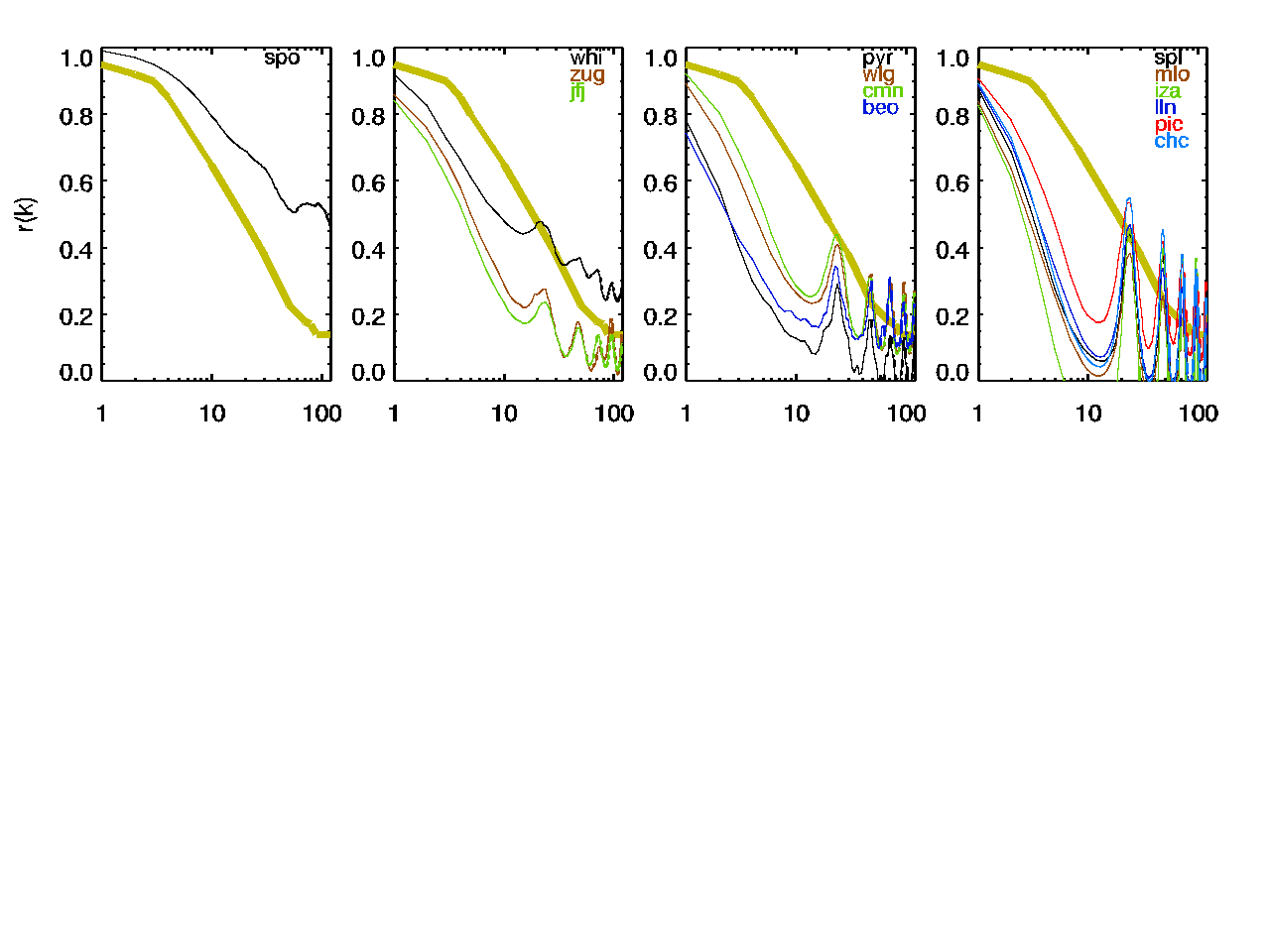 Number
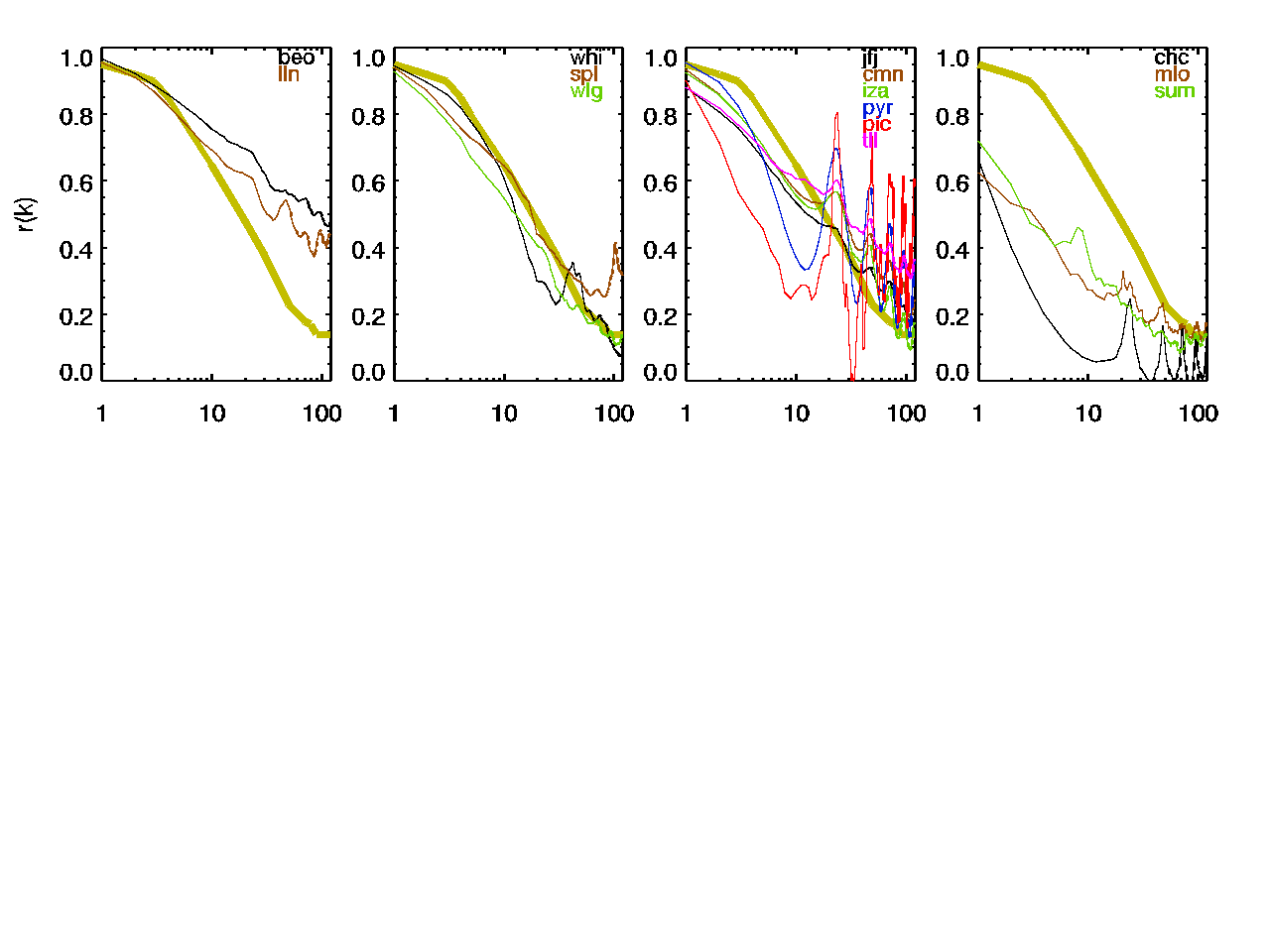 Absorption
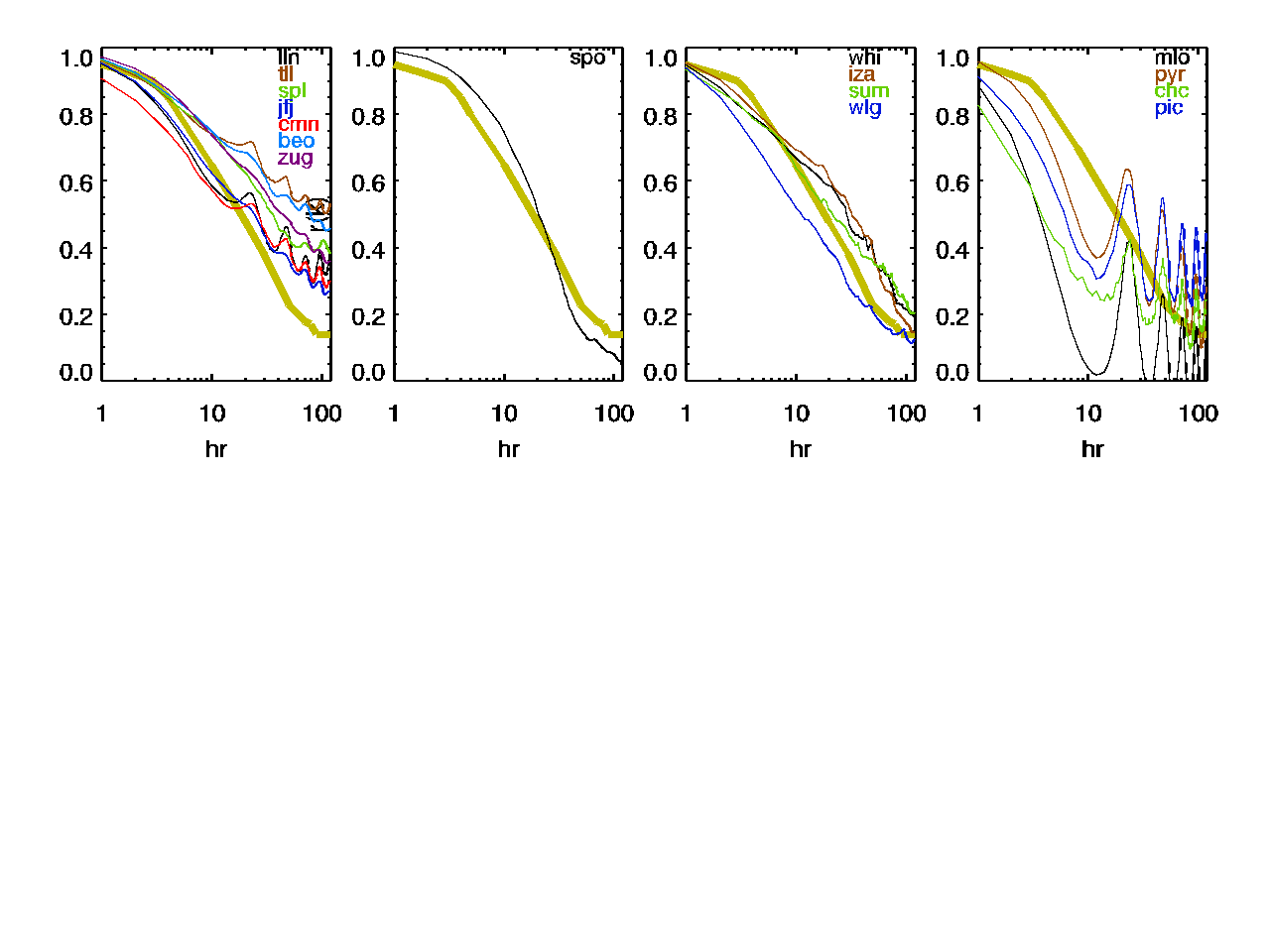 Scattering
Decreasing persistence
[Speaker Notes: Note that colors are different for different plots/stations
Absorption tends to have lower persistence values (measurement noise?)
Persistance tends to decrease with altitude – higher altitude=more variable 
Persistance tends to increase with latitude – higher latitude=less variable
Most persistent: beo, spl, zug
Least persistent: mlo, iza, pyr, cmn, pic, chc]
Summary of short term lag results
All mountain sites experience diurnal oscillations in CN, except SPO

Strength of diurnal CN cycle varies at each site and for each parameter 
	atmospheric processing (NPF) 
	transport (upslope/downslope)

Lowest persistence (<0.75 at 1h lag) observed for absorption  
	sum, mlo, chc

Persistence tends to decrease with elevation and increase with latitude

Anderson 2003 autocorrelation curve is good surrogate for some sites and some parameters

Future work
Seasonality of the lag autocorrelation – cold weather months when the site is more likely to be isolated in the free troposphere may look different than all year, while diurnal cycles may be enhanced in the summer.
[Speaker Notes: Persistence not related to longitude (that I can see, see spreadsheet in conferences/mtn*/abstracts/*xls]
Sources/processes
Lag-autocorrelation analysis can help identify whether aerosol properties co-vary.

Co-variance could indicate similarities in:
source and/or transport
atmospheric  processes

Conversely, lack of co-variance suggests differences in sources/transport or atmospheric processing
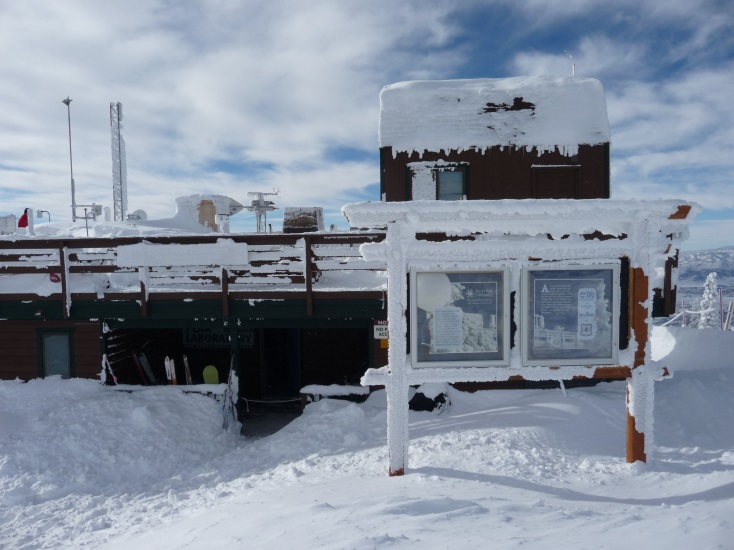 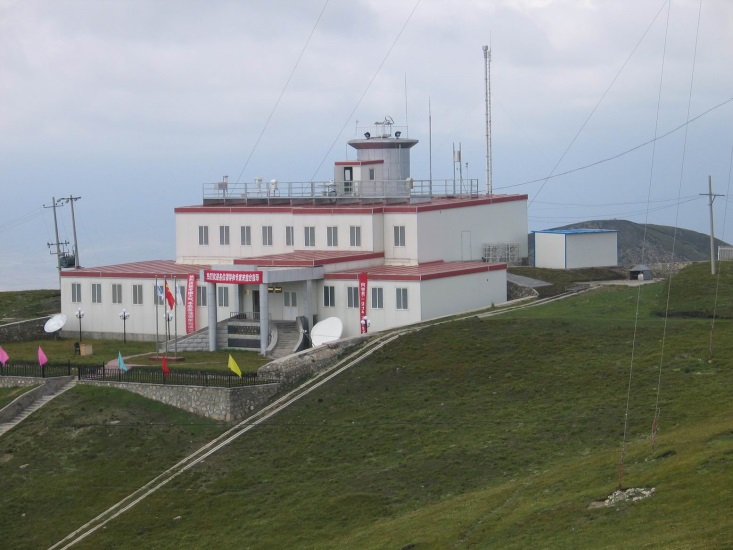 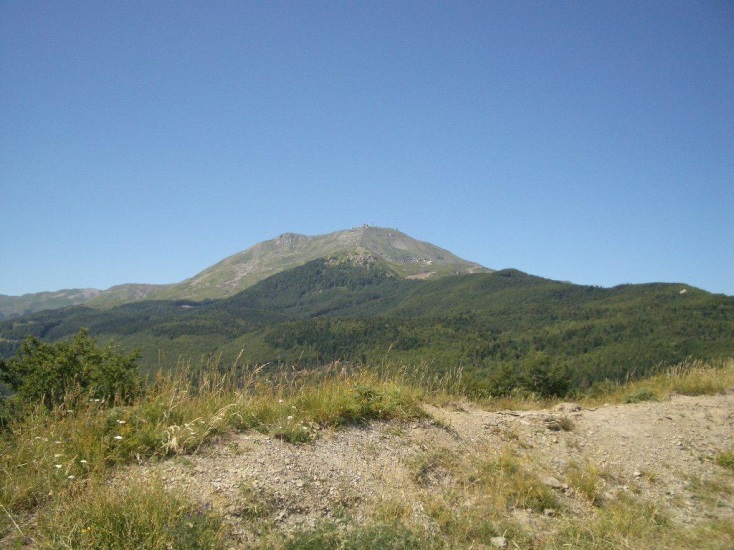 Some Examples
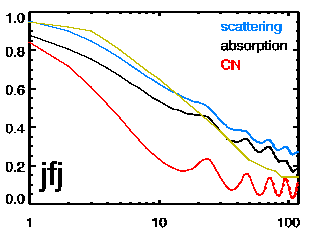 Similar cycles in all 3 properties
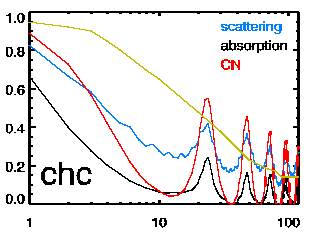 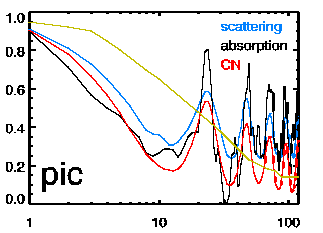 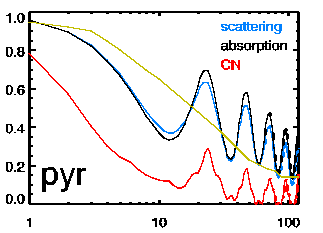 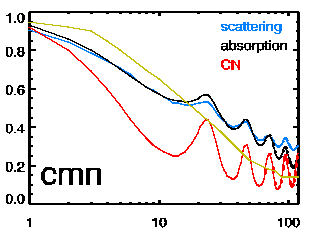 Different cycles for CN and scattering/absorption
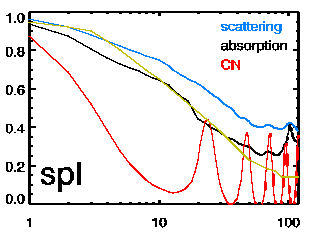 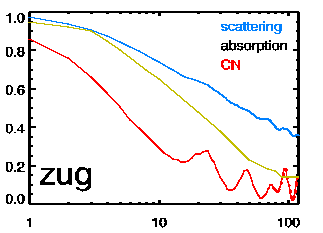 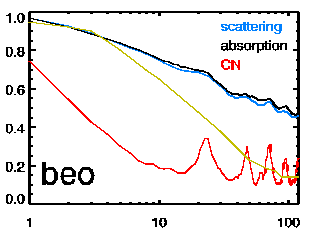 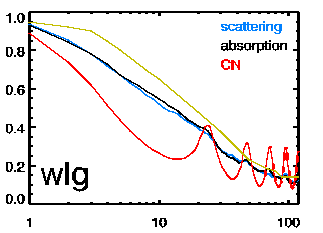 absorption is different…     scattering is different…
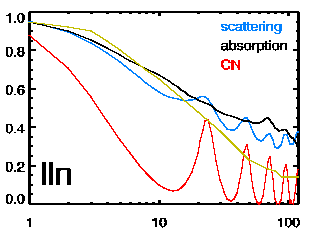 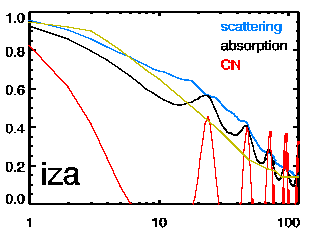 [Speaker Notes: Note: strength of CN diurnal cycle may be influenced by CN instrument lower cutoff size]
Comparison with other site types
ALT
EGB
BRW
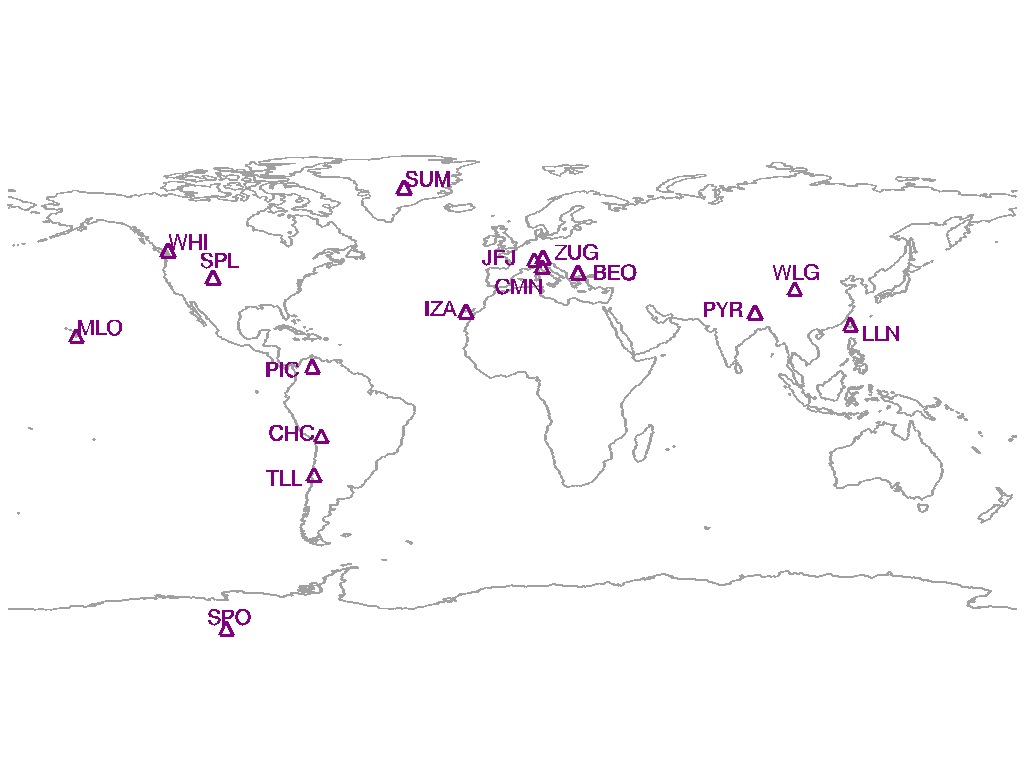 WSA
THD
BND
SGP
Low elevation<315 m asl
Continental: BND, EGB, SGP
Coastal: THD, WSA
Polar: ALT, BRW
Are there characteristics of mountain sites that allow us to distinguish them from other site types?
[Speaker Notes: SGP is “highest” low elevation site at 315 m asl]
CN – Compare with other site types
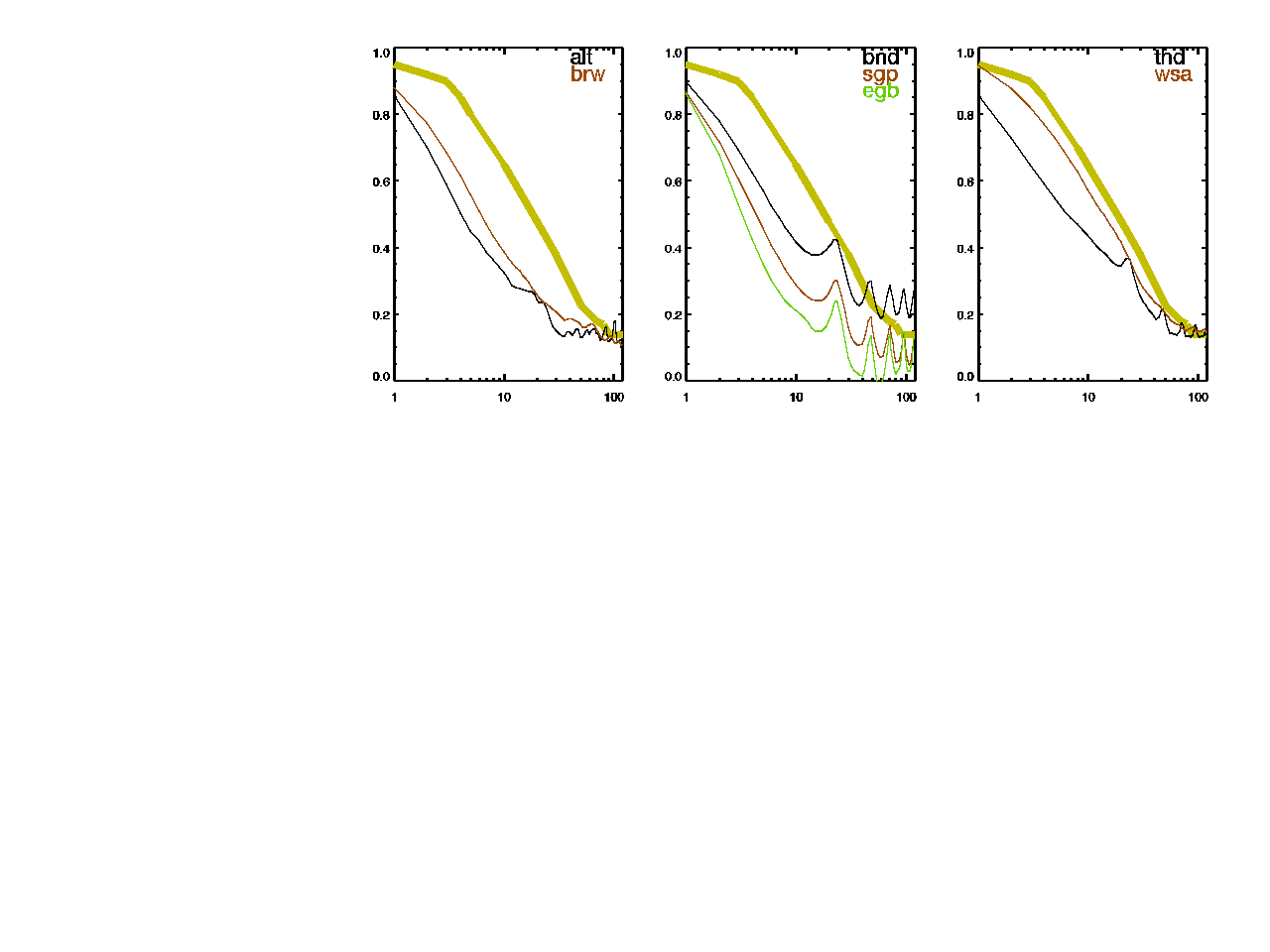 Coastal
Polar
Continental
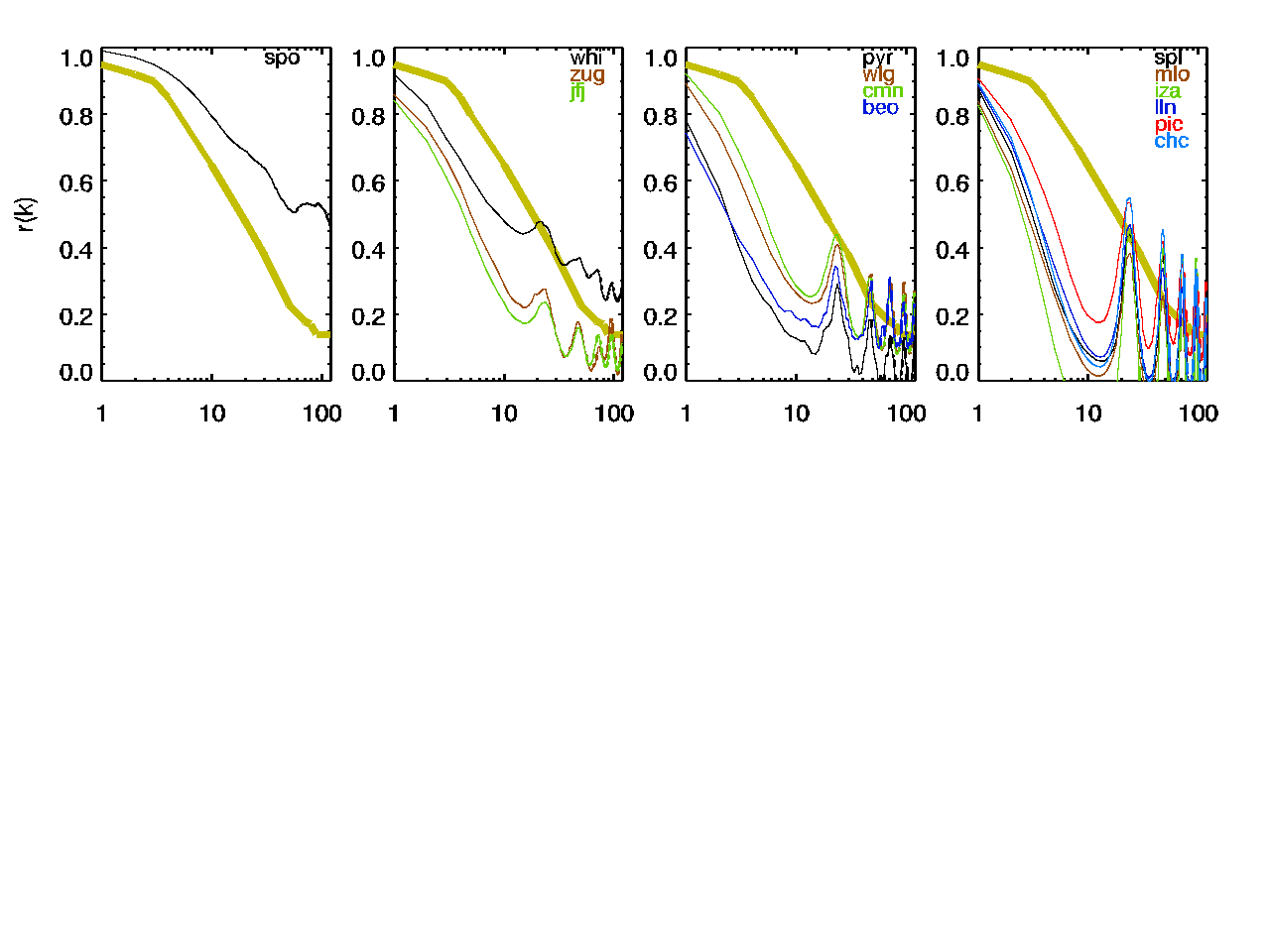 Mountain CN are most similar to continental CN in terms of temporal variance 
Mountain sites can see both more and less CN persistence than other site types
Absorption – Compare with other site types
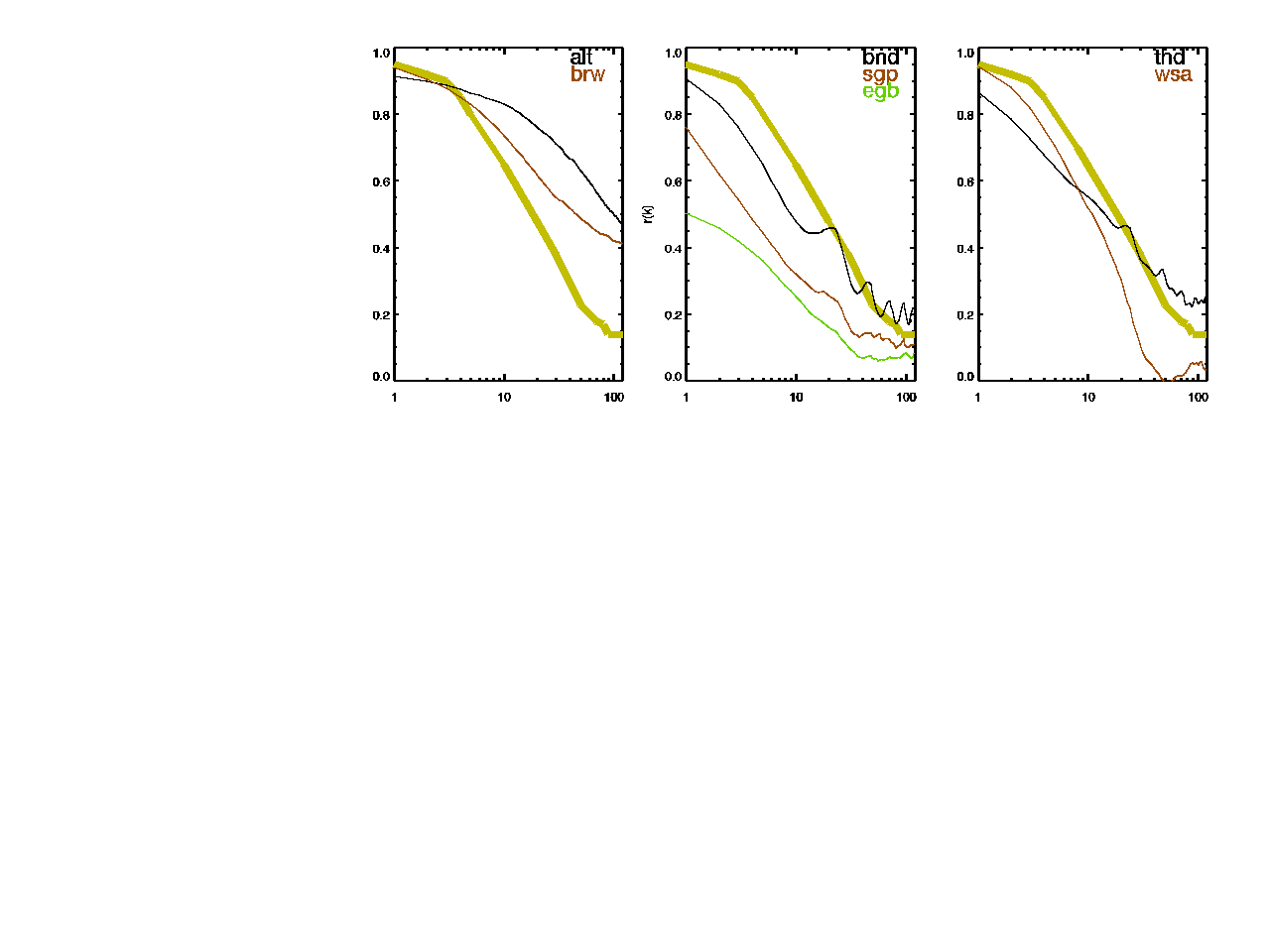 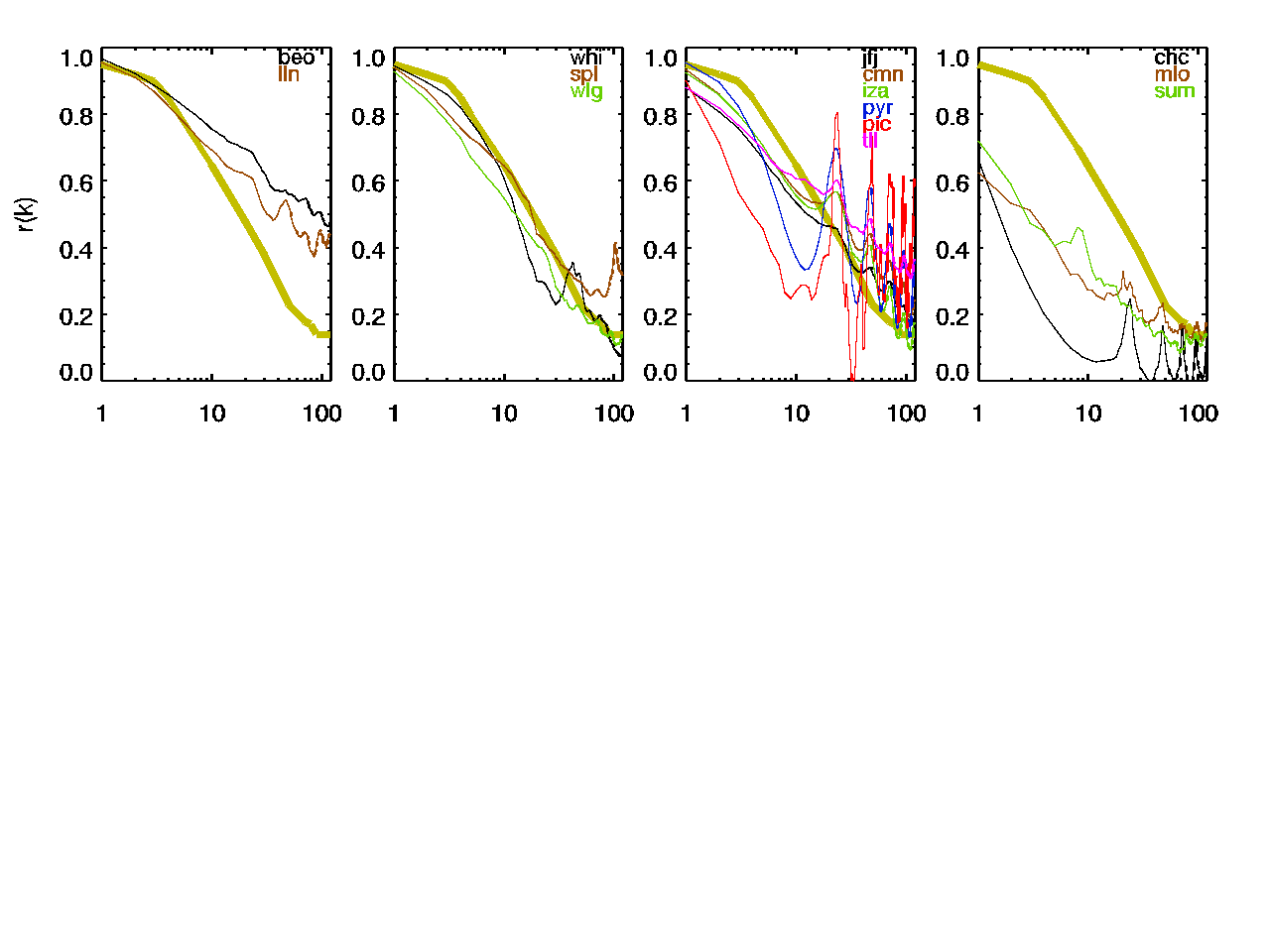 Coastal
Polar
Continental
Variability of mountain site absorption may be similar to that at other site types
Only mountain sites see strong diurnal variation in absorption
Scattering – Compare with other site types
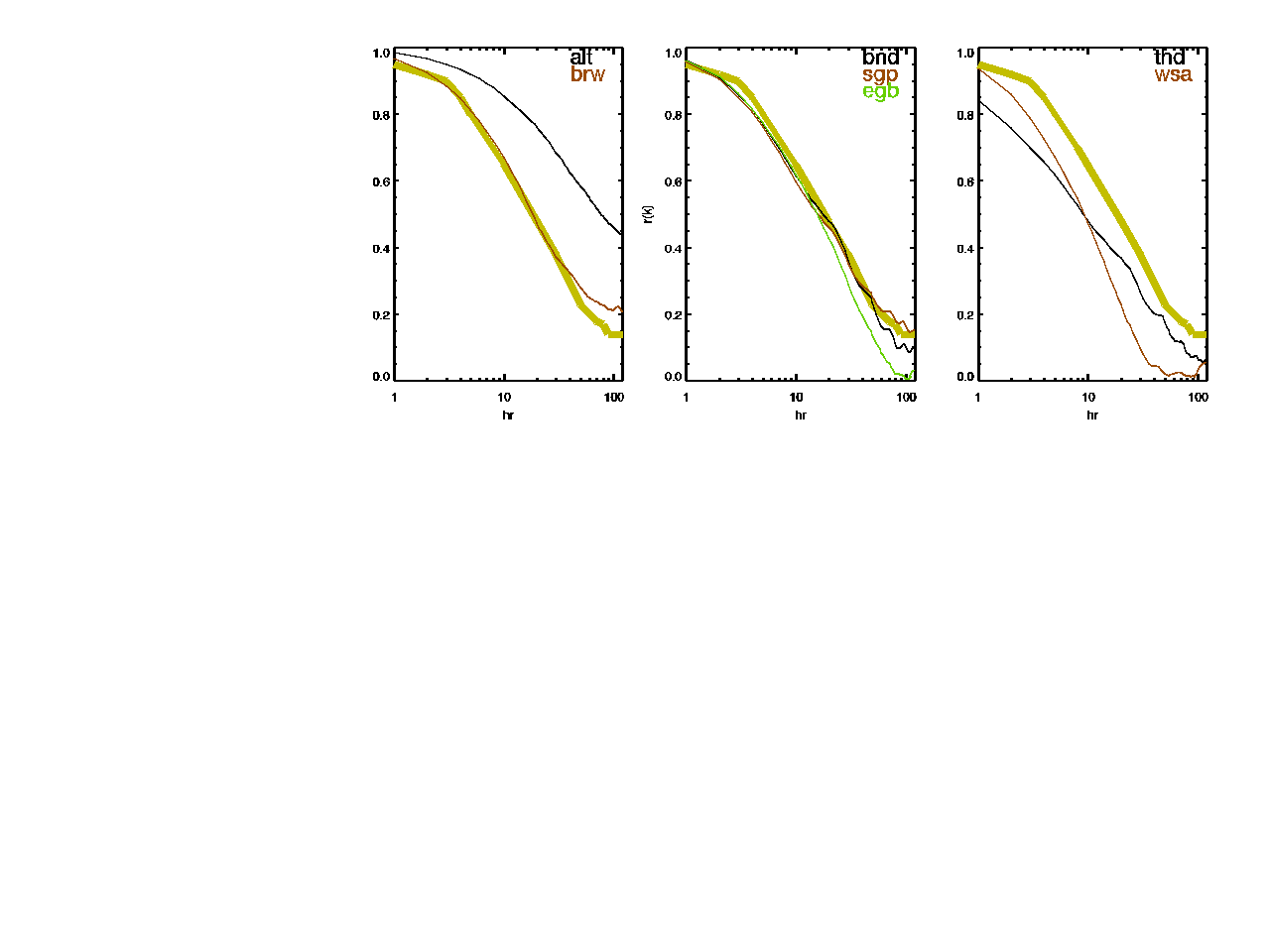 Coastal
Polar
Continental
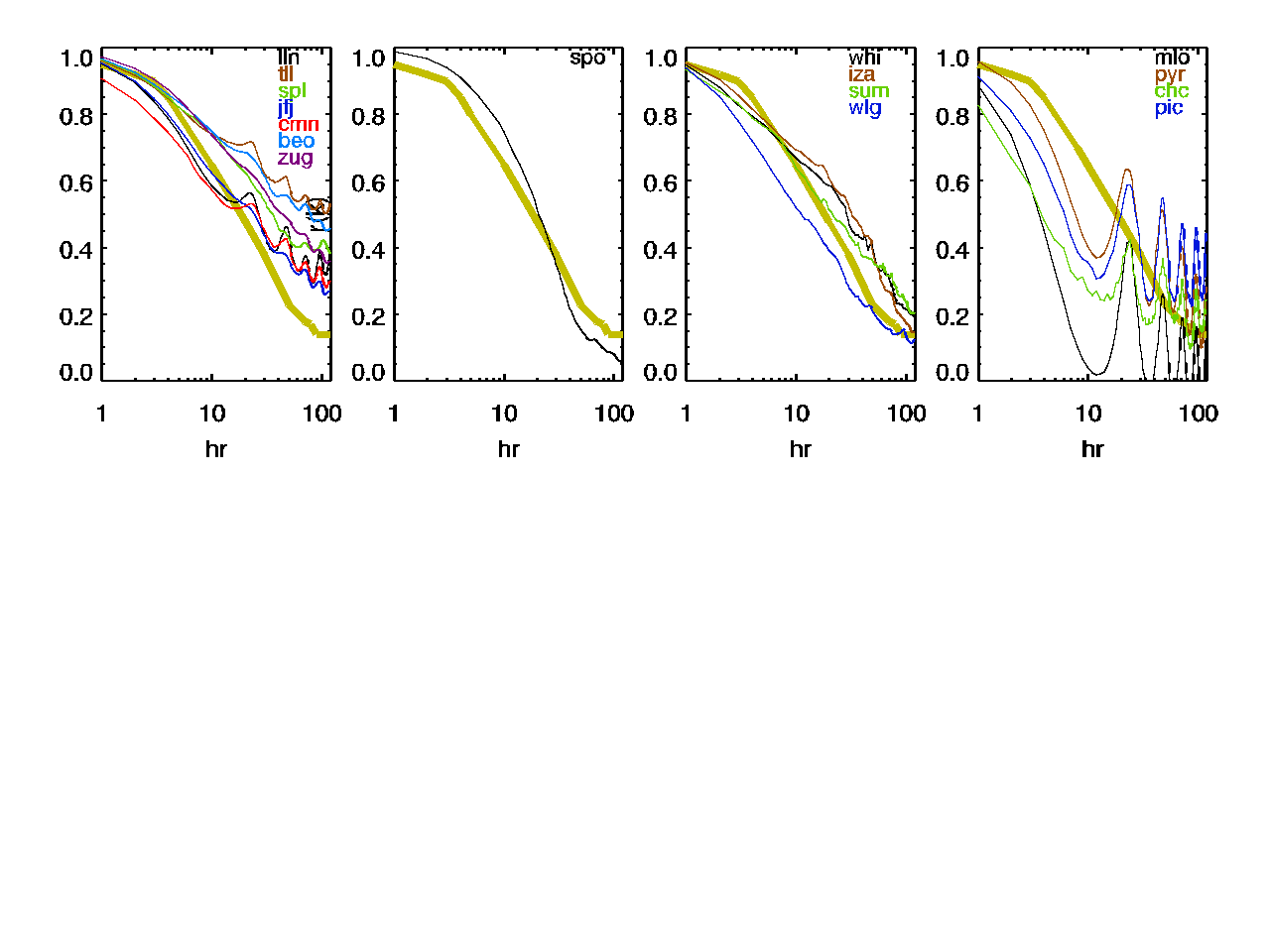 Variability of mountain site scattering may be similar to that at other site types
Only mountain sites see strong diurnal variation in scattering
[Speaker Notes: Surprising (to me) not to see on-shore off-shore signal at coastal sites]
Summary of site type comparison
There is a range in the lag-autocorrelation for other site types as well as mountain sites.

Primary difference: mountain sites are more likely to see stronger diurnal oscillations in all parameters (CN, absorption, scattering).
this is likely upslope/downslope flow driven.

However, there is no obviously distinct characteristic of mountain sites.



Future work
Compare with other non-mountain sites (e.g., NOAA federated network sites)
Conclusions/implications/future work
Mountain top measurements have widely varying time scales

Aerosol parameters may have different time scales at the same site

Mountain sites tend to have stronger diurnal patterns than other site types
    Critical how FT air is filtered from BL and orographically lifted BL air 
    Care must be taken when comparing data sets on different time scales
Future work
Size distributions can help identify processes vs transport (e.g., Wehner et al and Heintzenberg et al)
How do other aerosol parameters (albedo, angstrom exponent, etc.) look?
Seasonality of persistance
Paper using NOAA network sites is in the works (suite of mountain, coastal, polar, continental sites)
Extra slides…
Instruments used for autocorrelation analysis
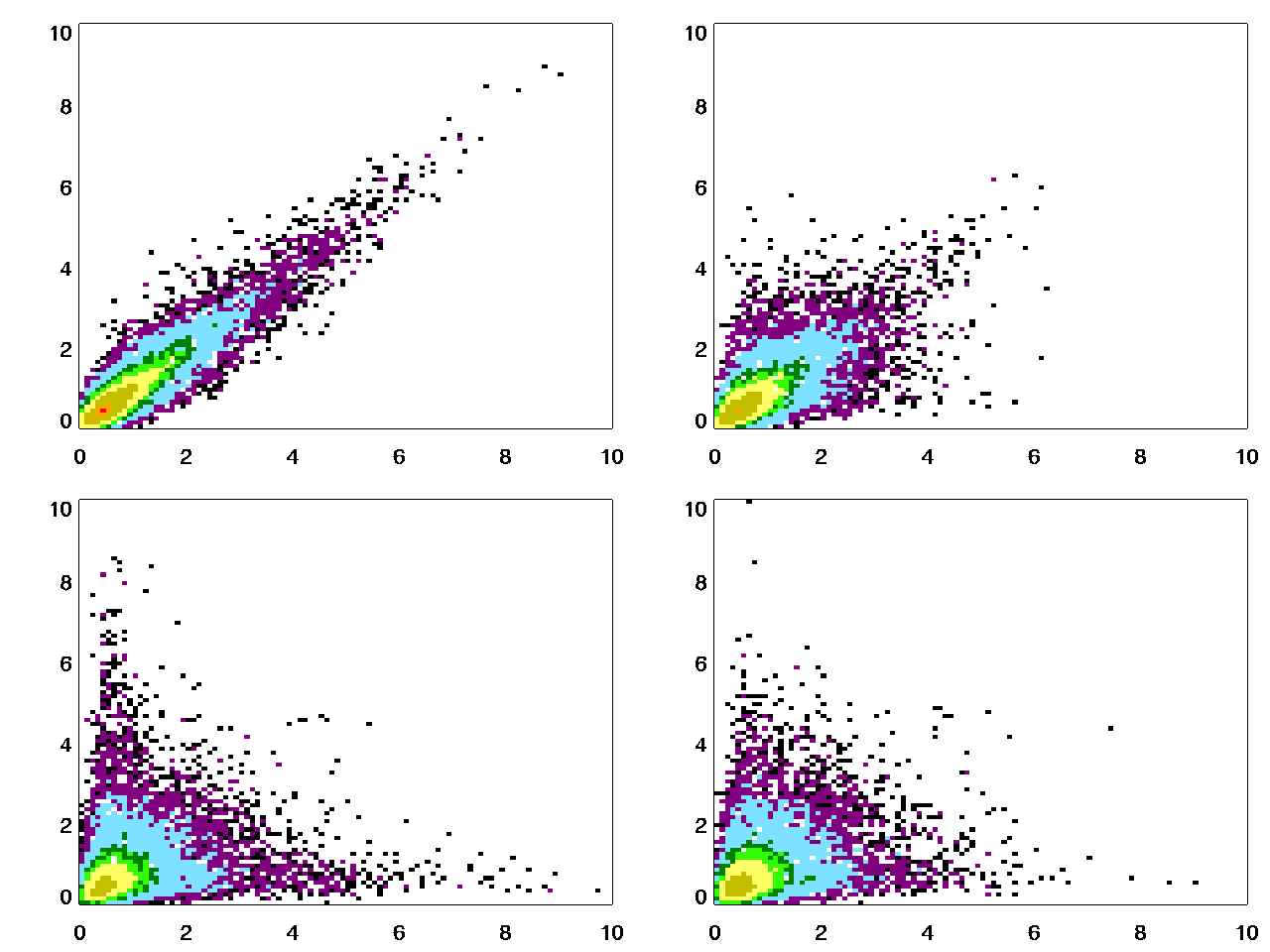 Lag=1 h, r=0.89
Lag=3 h, r=0.58
Lag=12 h, r=0.02
Lag=24 h, r=0.41
MLO scattering
Lag Autocorrelation of mountain sites – Long term
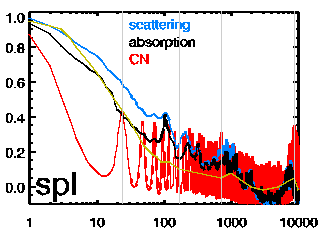 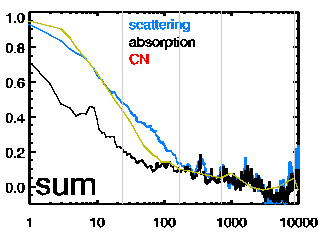 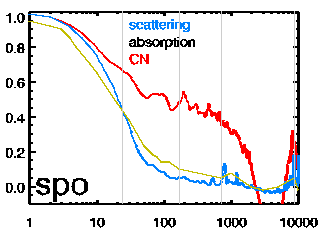 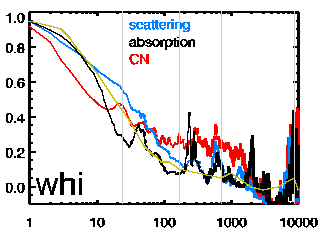 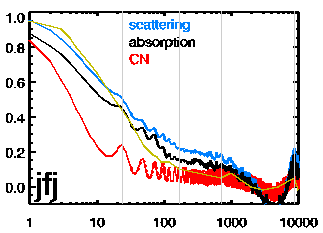 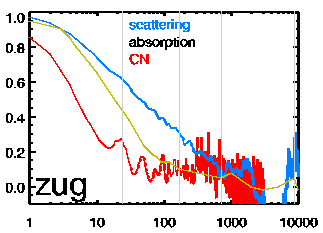 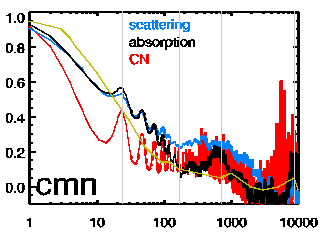 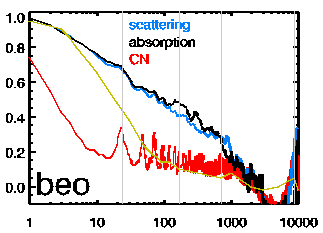 Lag Coefficient ‘r(time)’
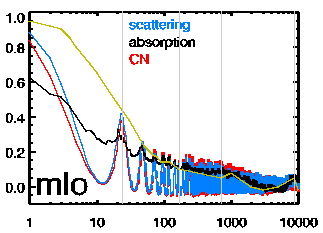 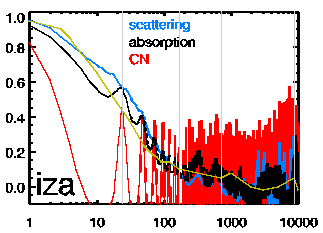 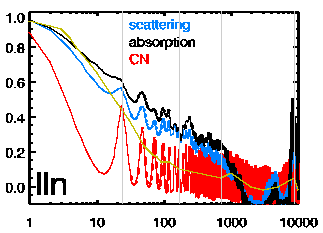 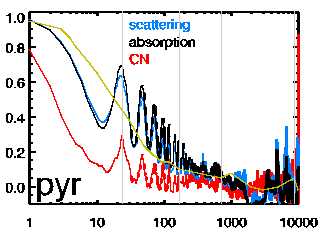 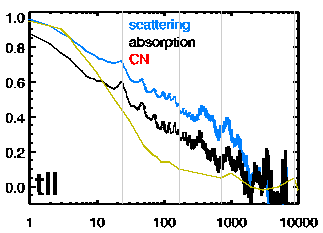 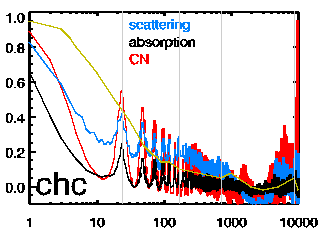 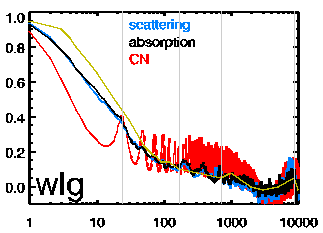 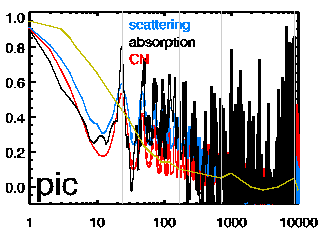 Lag time (hr)
[Speaker Notes: Gray lines indicate: 1day, 1week, 1month, 1year (year hard to see – on edge, h=8784)]
Seasonality of CN Persistence
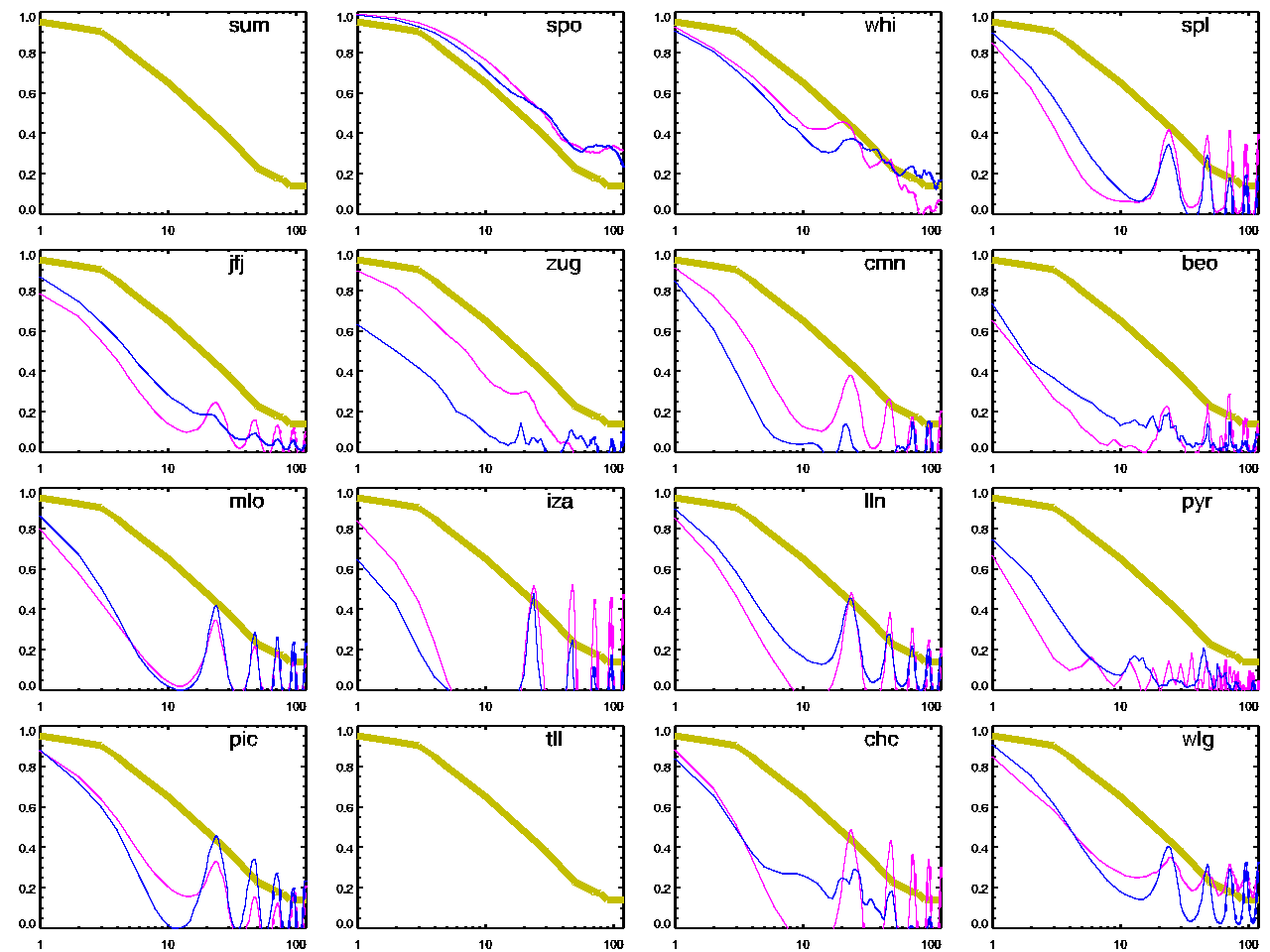 Summer
(JJA)
   
Winter
(DJF)
Summer diurnal oscillations in CN tend to have larger magnitude
[Speaker Notes: Outhern hemisphere sites use northern hemisphere definitions of summer and winter.]
Seasonality of Absorption Persistence
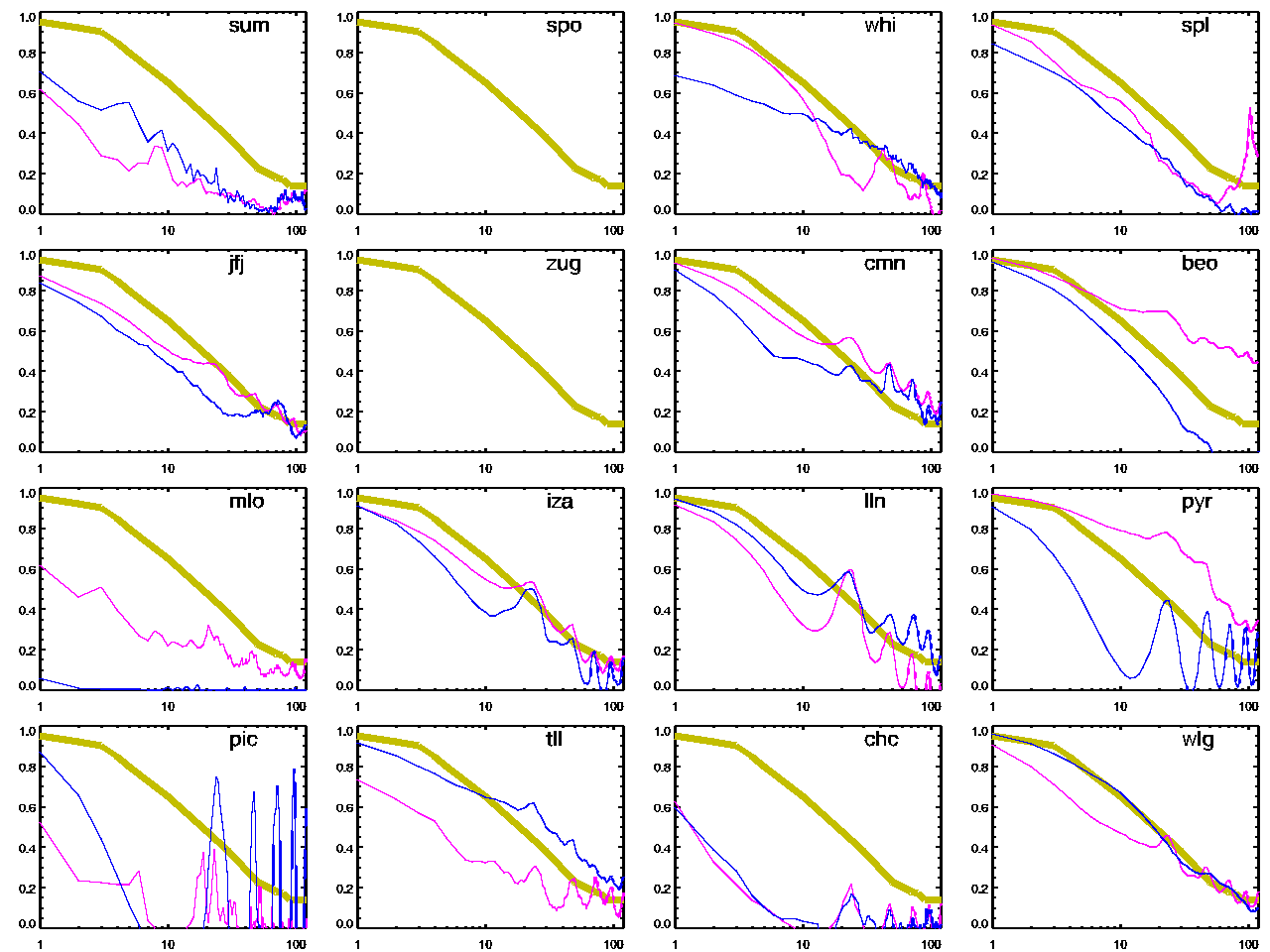 Summer
(JJA)
   
Winter
(DJF)
Summer absorption is often more persistent than in winter; diurnal cycle = f(season)
Seasonality of Scattering Persistence
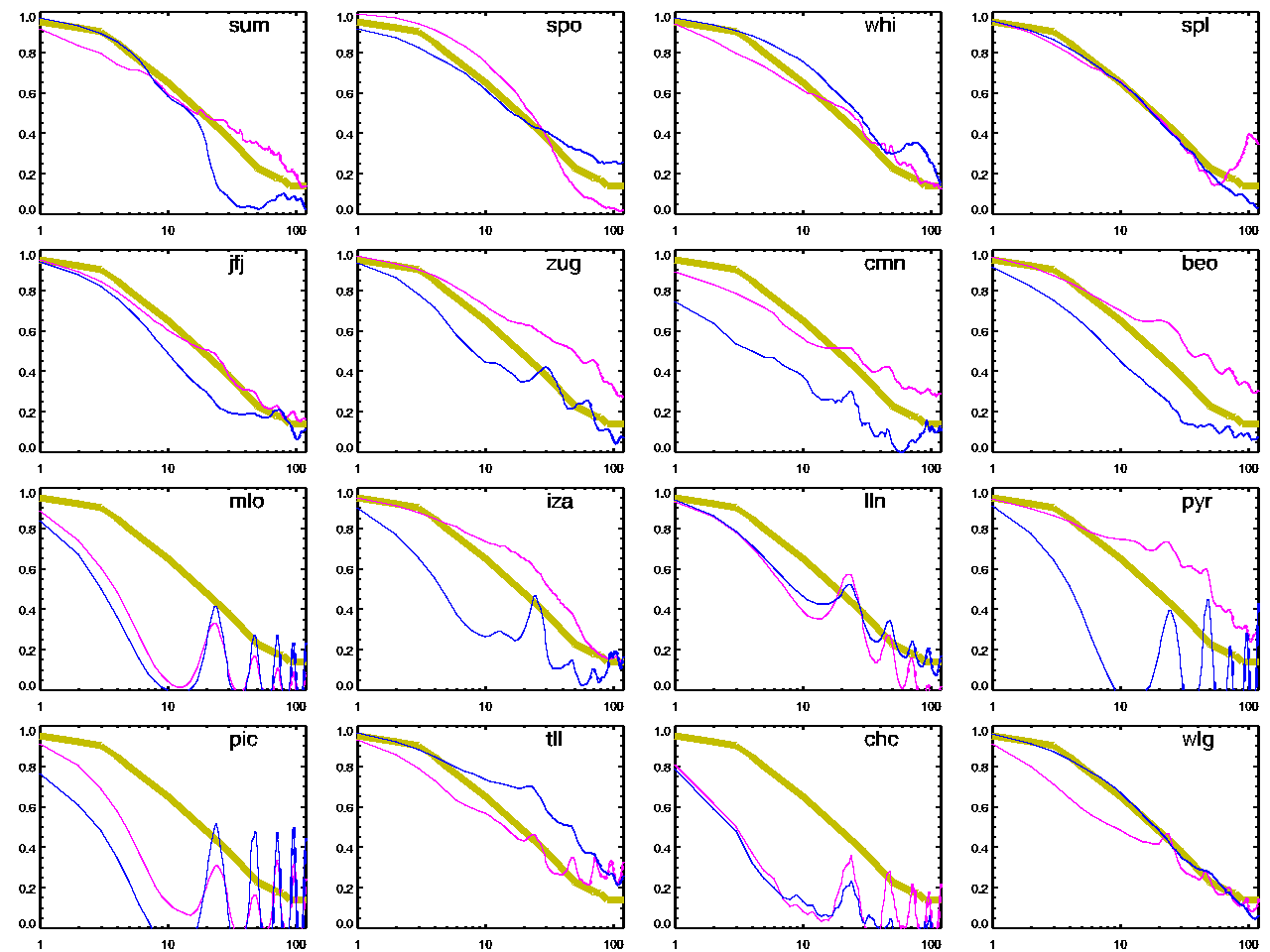 Summer
(JJA)
   
Winter
(DJF)
Summer scattering is often more persistent than in winter; diurnal cycle = f(season)
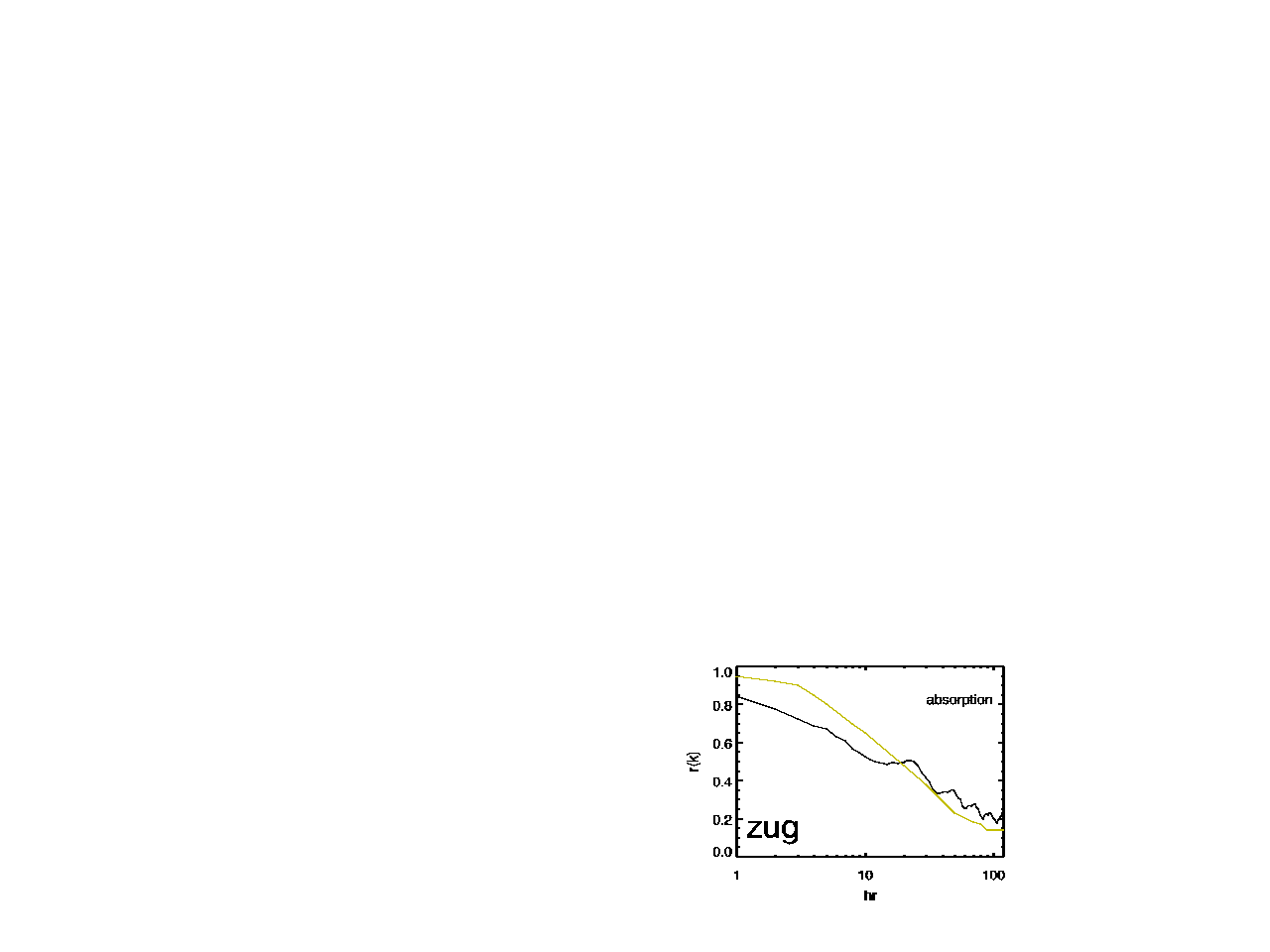 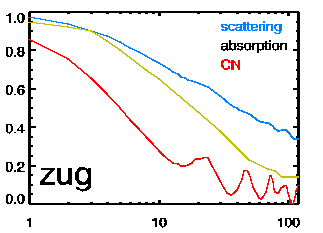 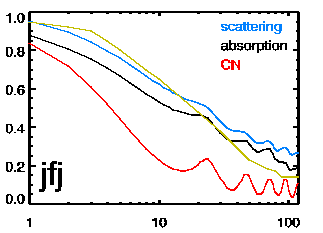 schnee
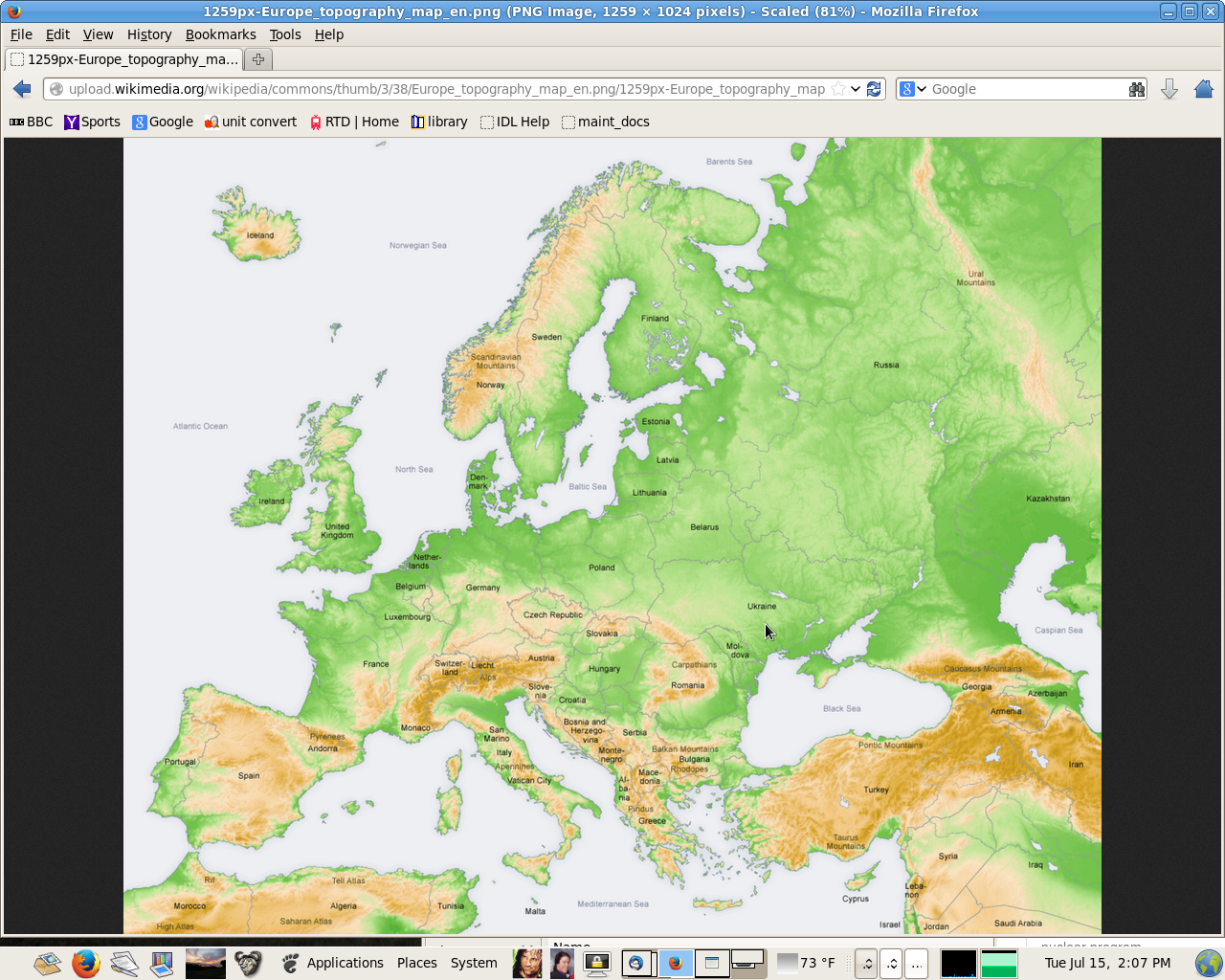 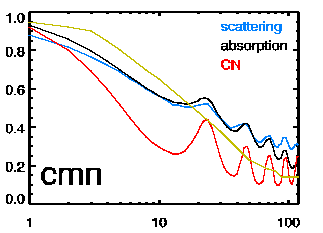 ZUG
JFJ
CMN
BEO
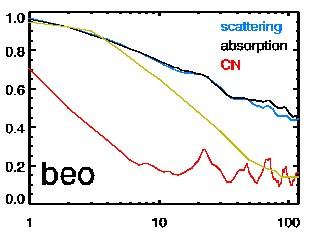 Topo map from wikipedia